超星资源助力大学生涯
超星集团：李维
自我提升
利用互联网学习
每天学一点碎片化新知识
经验积累
找准自身定位
正确认识自己，树立社会目标
打好专业基础，顺利完成大学学业
学好专业课程
[Speaker Notes: 此页主要是为下一页做铺垫
大学不同于小初高教育，大学相对是一个自主，自由的学习环境，在大学四年的修炼过程中，同学们应该是要有所收获的，专业课程是基础，其次找准自身定位，足够认识自己，当一个人足够认识自己的时候，那么他的成长速度一定是最快的，第三是经验的积累，利用互联网进行学习，因为现在的时代，我们的生活和学习都与互联网息息相关，但是互联网上的资源那么多，如何找到专业的，权威的，符合咱们需求的资源？我们一定就要知道图书馆其实为了我们的学习做了很多的工作，采购了大量的学习资源。
作为曾经的大学生，我在学习中会面临几个困惑，在这里跟大家分享一下]
学习困惑
还在困扰找知识点无从下手？
课堂之外，如何找到更好的专业知识学习？
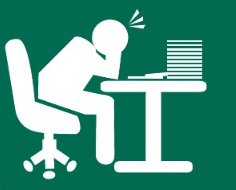 哪里有方便易用专业的移动阅读平台？
撰写论文，如何利用资源查询所需文献？
面临毕业，如何进行职场规划和选择职场方向？
[Speaker Notes: 可能你们刚入学，还体验不到，像你们同专业的师兄师姐应该是特别有体会的，
直接照上面的文字一一概述]
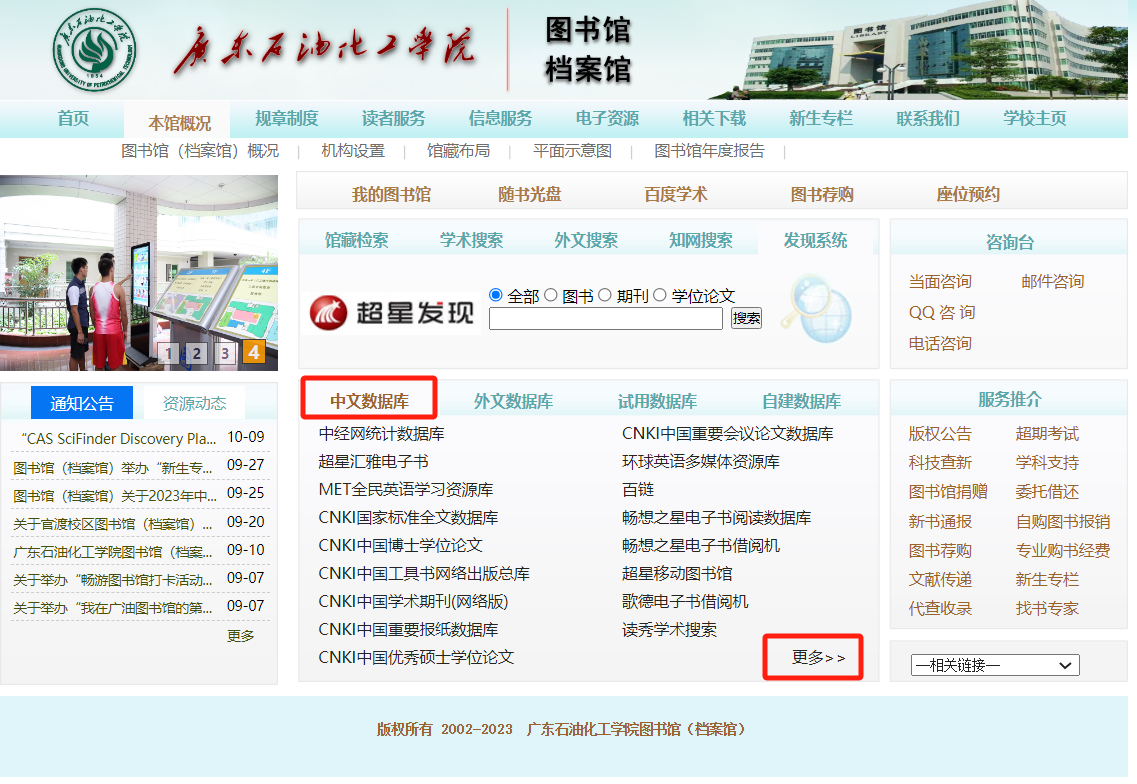 登录图书馆首页
点击数据库：
中文数据库 
 更多
[Speaker Notes: 那么我们如何通过图书馆来解疑答惑呢，首先进入图书馆的首页，]
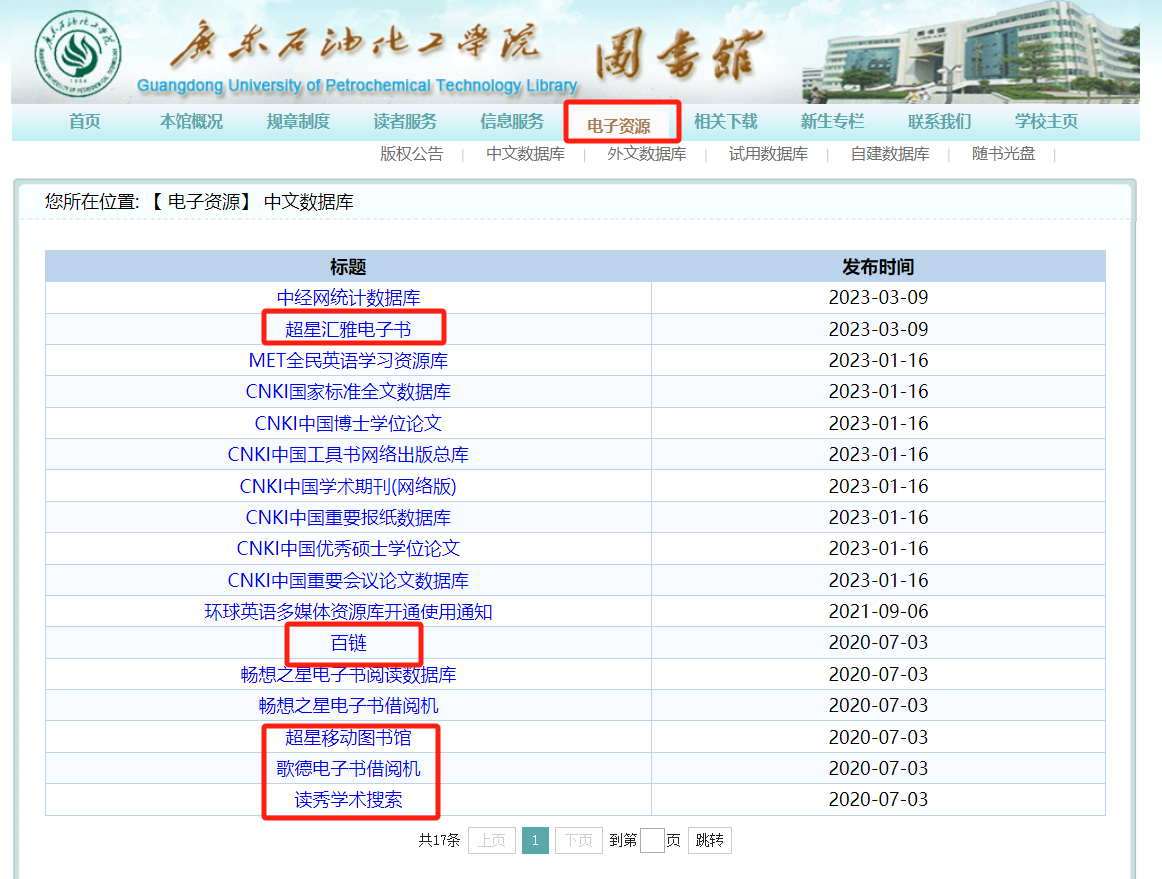 读秀学术搜索

百链云图书馆

汇雅电子书

移动图书馆

歌德电子书借阅机
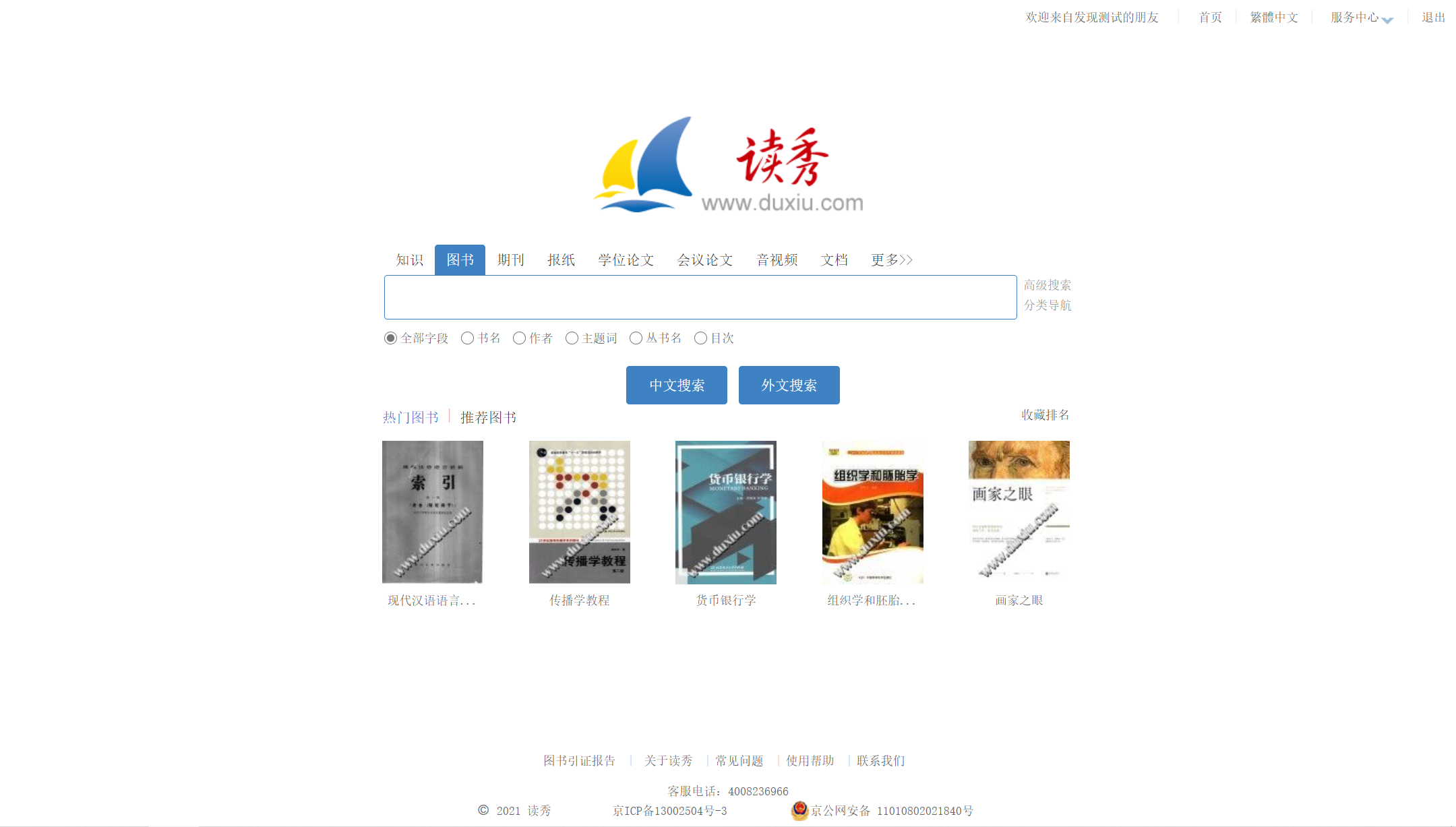 快速检索
模型
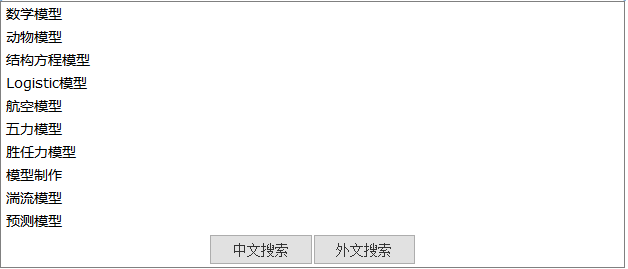 检索词：模型
检索提示
[Speaker Notes: 读秀首页面介绍一下

读秀的检索服务一共分为三类，
首先先为大家介绍一下快速检索，在这里可对检索的关键词进行定位，可以是全部字段搜索，可以是作者，可以是书名。
例如第一步在读秀首页选择图书频道，输入“模型”点击搜索按钮，点击中文检索进入检索结果页]
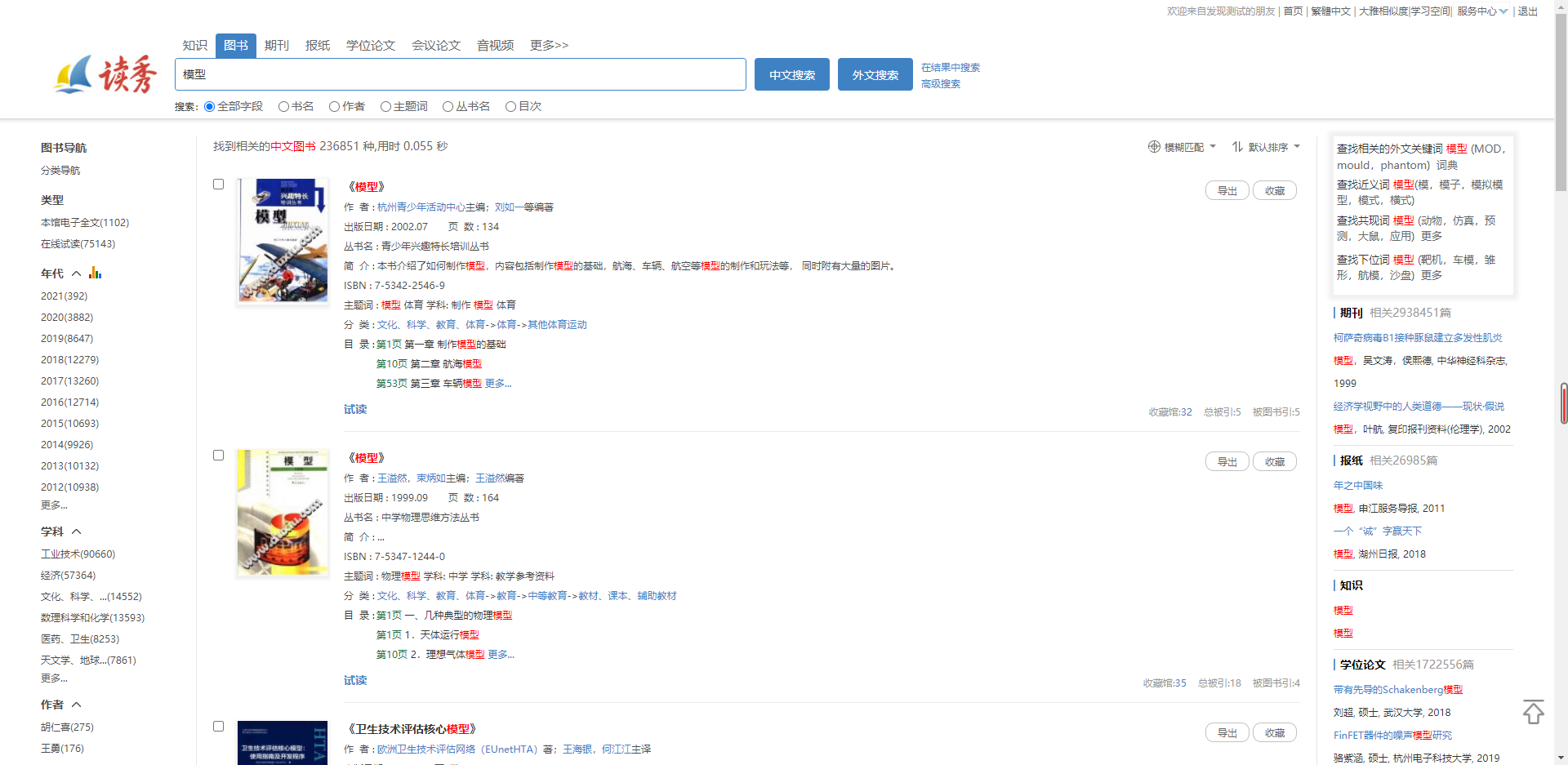 目次级检索
深入到图书目次检索
[Speaker Notes: 检索结果除了向我们展示图书的封面，书名，作者，出版社等基本字段外，检索内容更是深入到图书章节当中，这就是读秀的目次检索。可以将关键词精确到具体的章节，具体段落中。实现根据一个词就可以找到一本书，这样可以帮助用户寻找更多相关资源。]
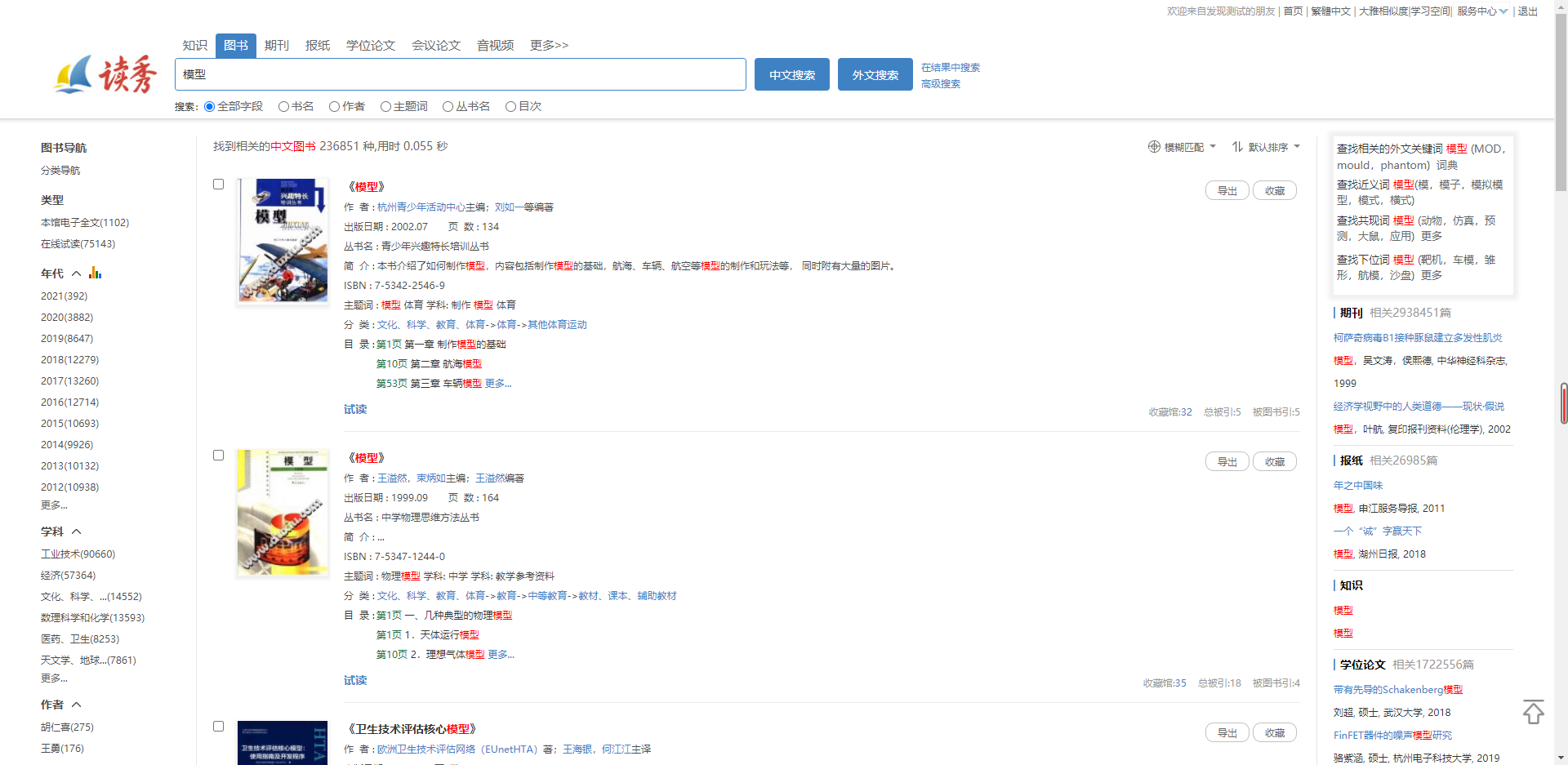 图书检索结果页
缩小检索范围
[Speaker Notes: 检索到的图书，可以通过左侧类型、年代、学科、作者等分面缩小检索范围]
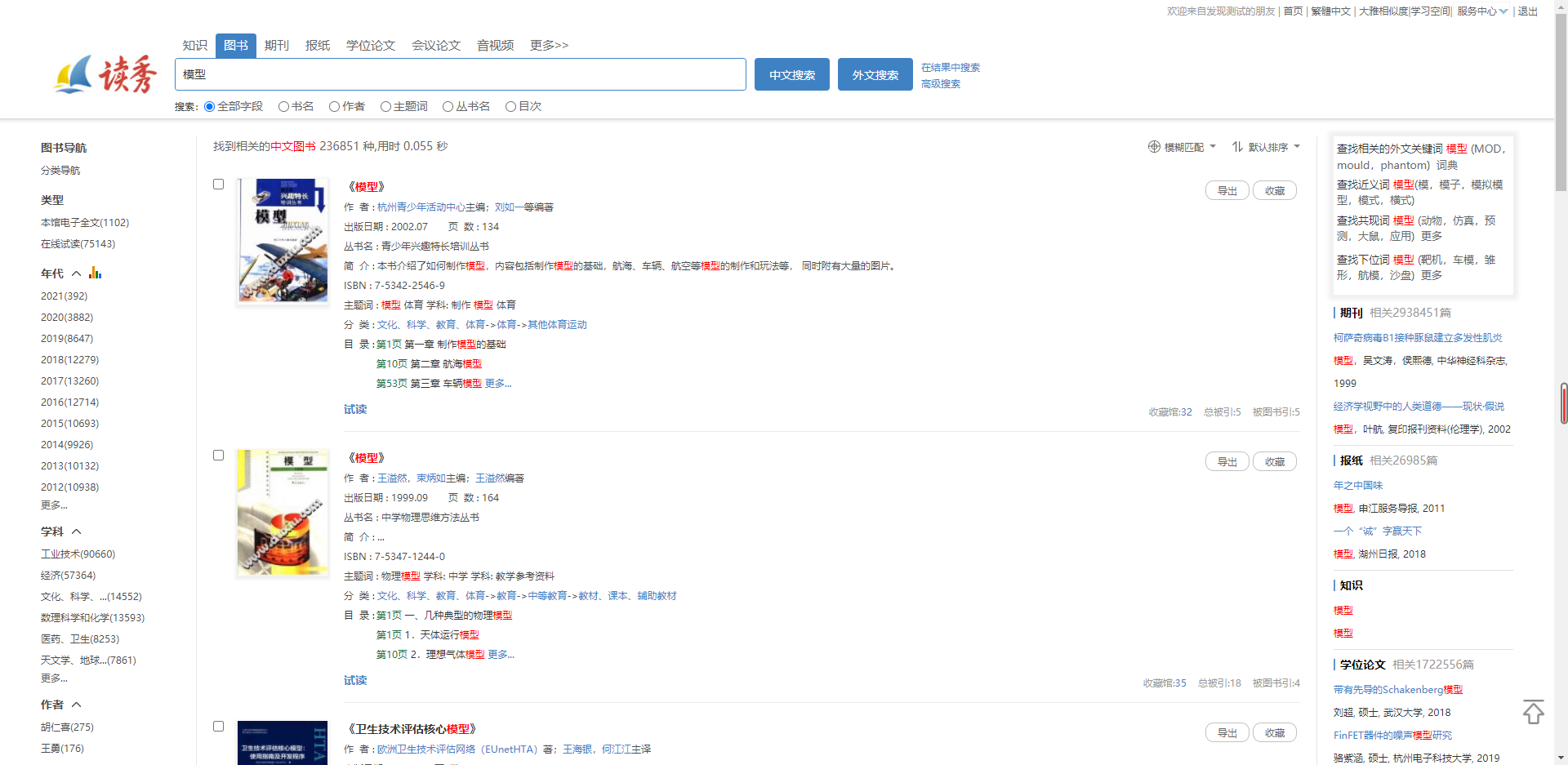 图书检索结果页
扩大检索范围
[Speaker Notes: 在检索结果页不但有普通检索功能，还有与检索词的外文词、近义词、共现词、及下位词和相关词，比如跟模型经常一起出现的就是动物、预测等，同时还可以查看模型的百科介绍与之相关的期刊、]
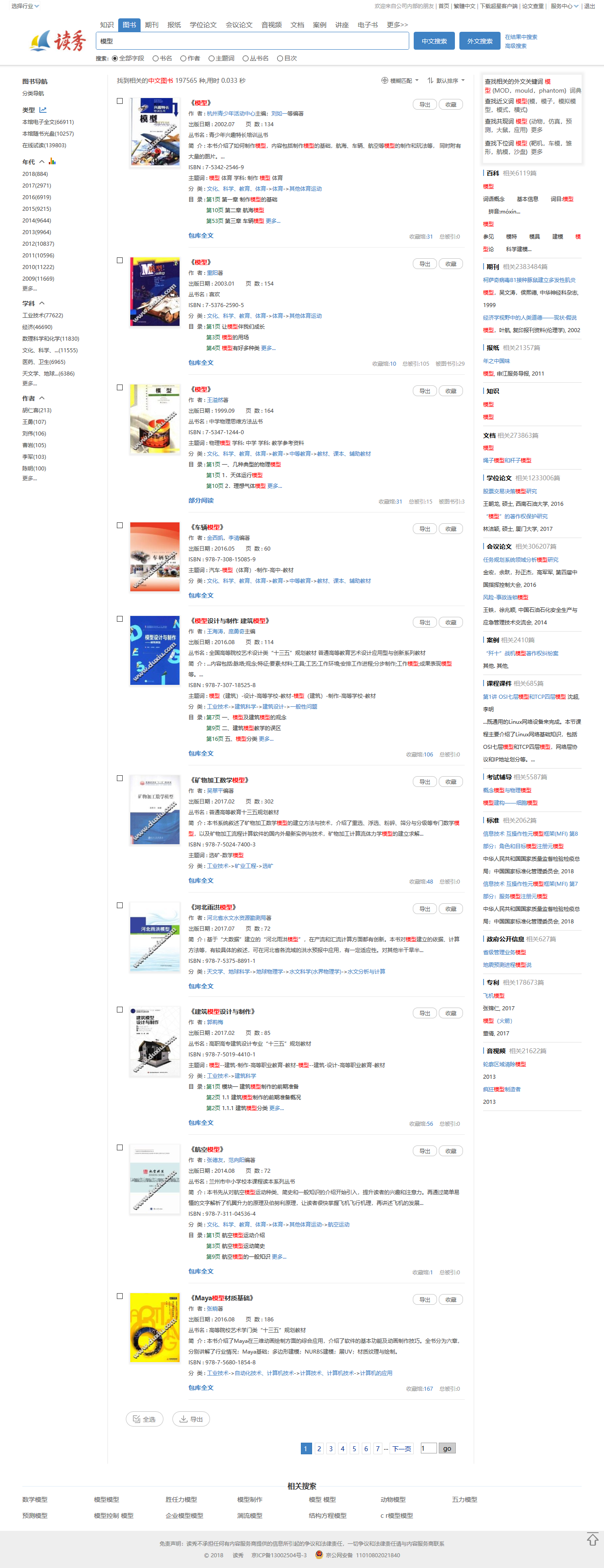 图书检索结果页
扩大检索范围
[Speaker Notes: 报纸、文档、学位会议论文等其他的文献类型]
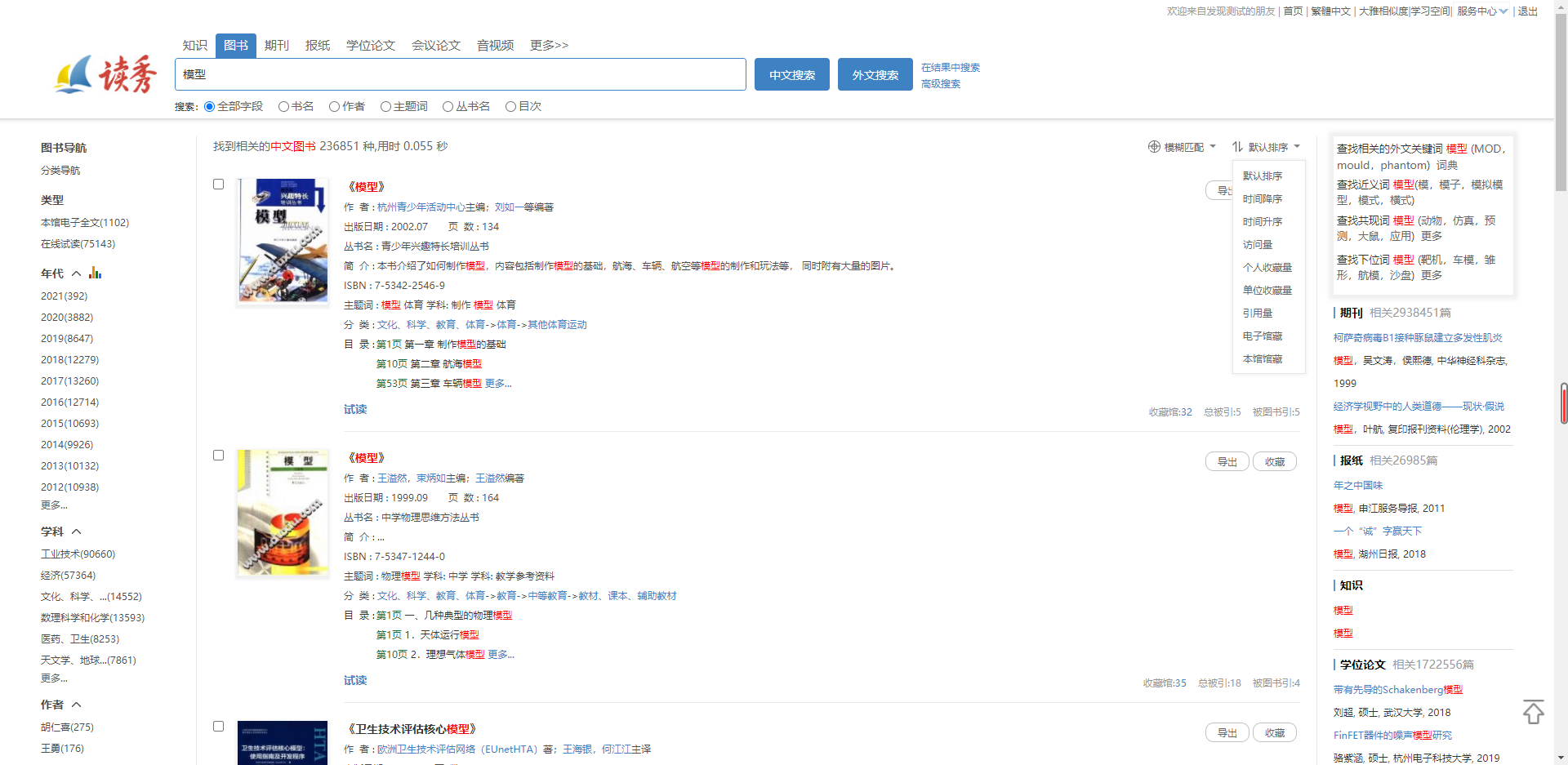 图书检索结果页
点击默认排序下拉框内的功能则会依据文字介绍，展示相关功能
根据所搜图书，找到自己喜欢的类型
可点击具体年份筛选图书馆书籍信息
可查找自己相关图书的其它知识
可点击学科、作者查找相关书籍
[Speaker Notes: 整体看下，在图书检索结果页左侧可以缩小查找范围，可通过类型确定阅读方式，点击具体年份筛选图书馆书籍信息，点击学科、作者查找相关书籍。右侧可以扩大检索范围，通过相关词语、资源类型来补充其他知识。通过点击默认排序下拉框，可以根据不同排序方式进行相关查找。]
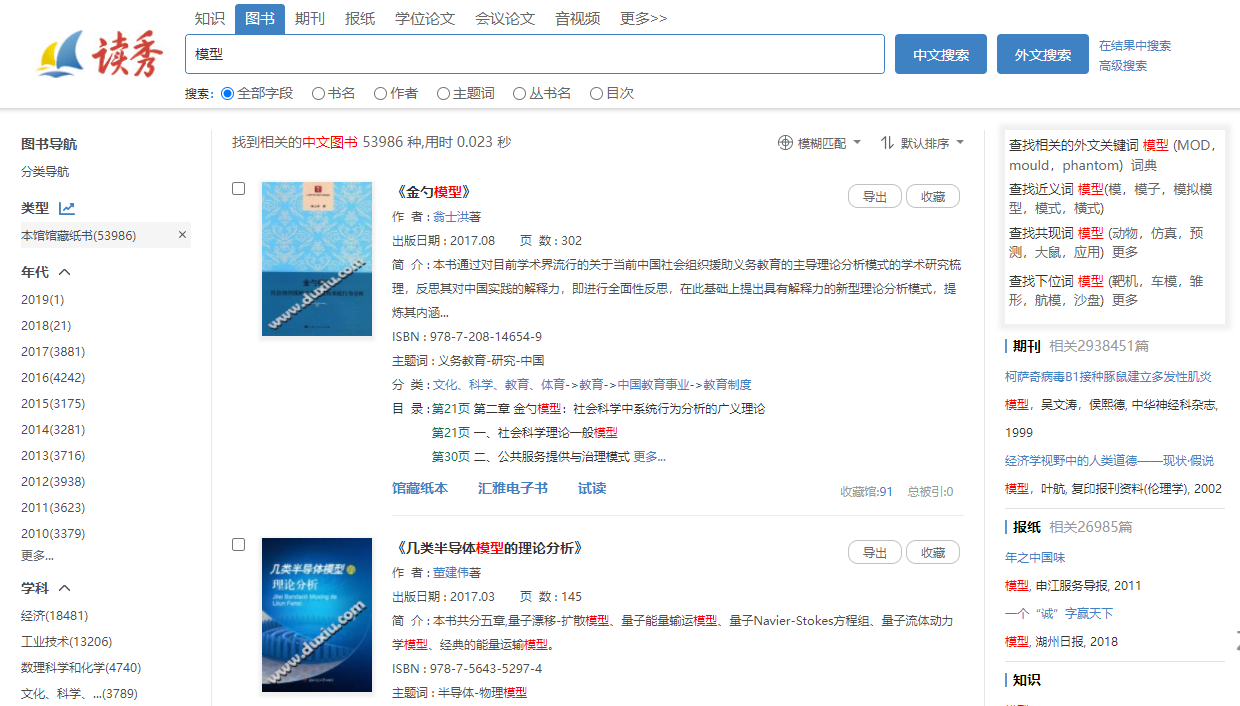 纸电一站式检索
馆藏纸本、馆藏电子版
一站式检索
[Speaker Notes: 当然，除检索出相关的其他文献类型之外，本馆购买的纸本图书，电子本图书都可以一站式检索出来。]
个人账号绑定
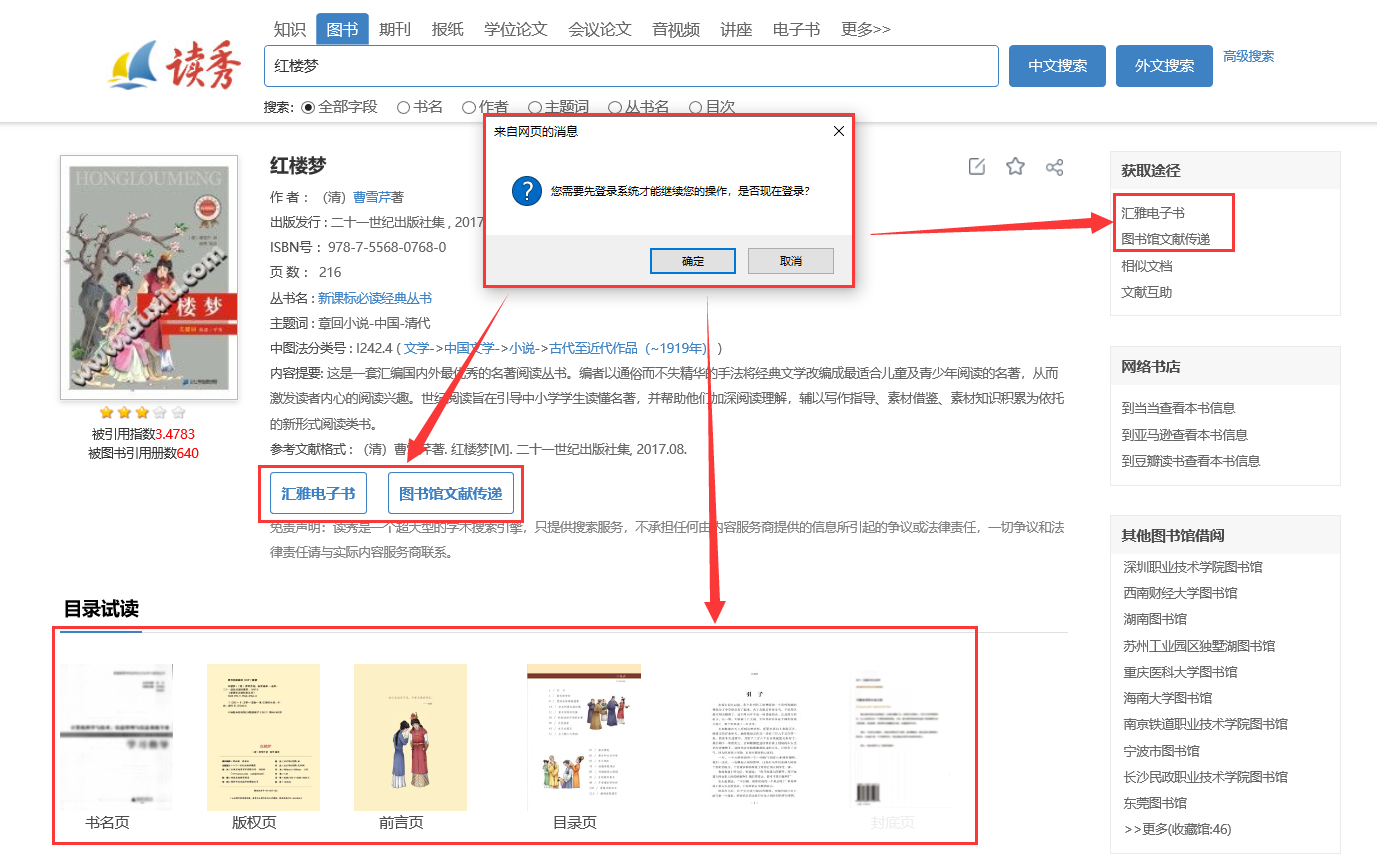 [Speaker Notes: 使用试读、图书馆文献传递​、查看全文功能时需要绑定个人账号。]
个人账号绑定
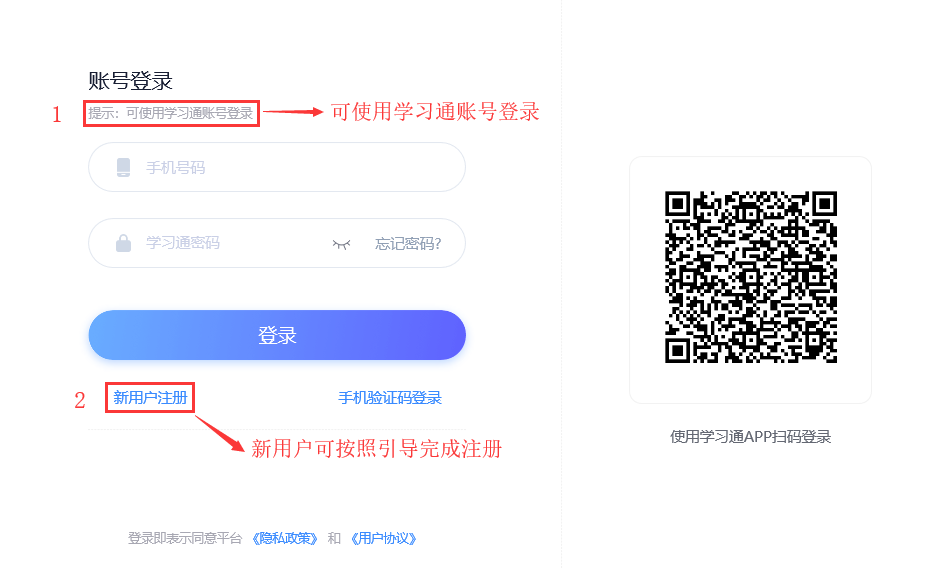 [Speaker Notes: 用户可以直接使用学习通账号绑定，新用户可按照登录页面.]
馆藏电子全文
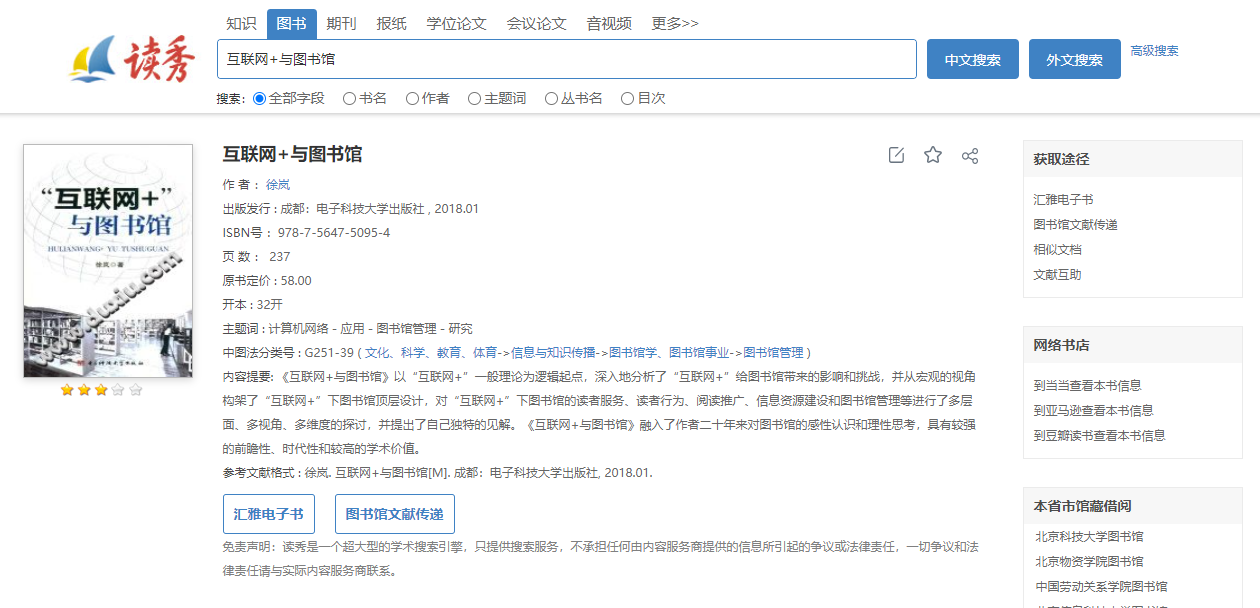 点击包库全文阅读
[Speaker Notes: 第一种是馆藏电子全文获取，例如在图书馆这本书卡片页中看一看到，有包库全文阅读和图书馆文献传递按钮，包库全文阅读就代表图书馆中有这本电子书，那么点击包库全文阅读，就可以进行在线阅读。]
在线阅读
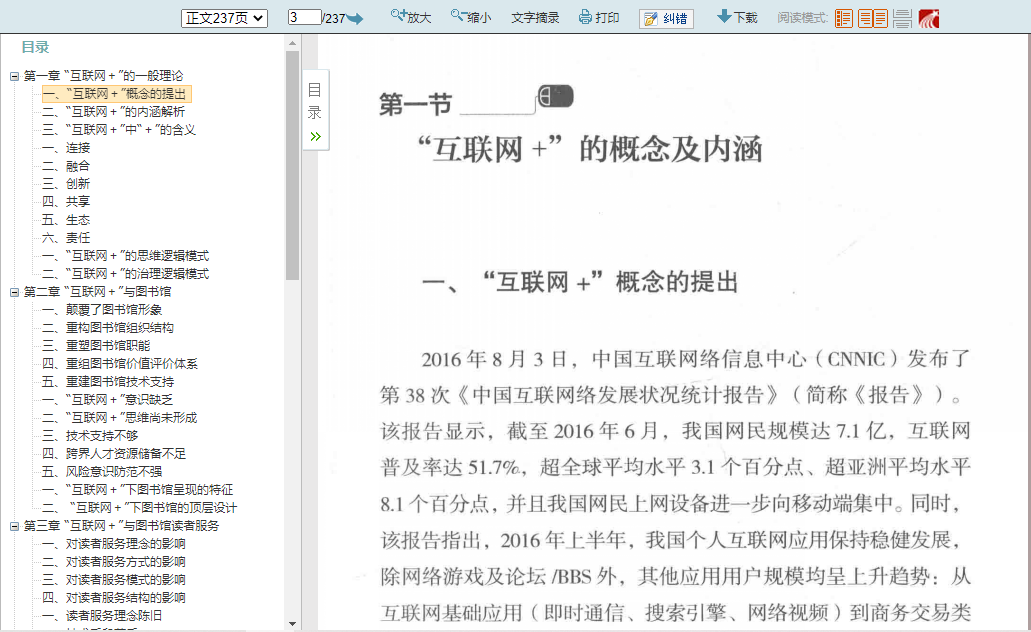 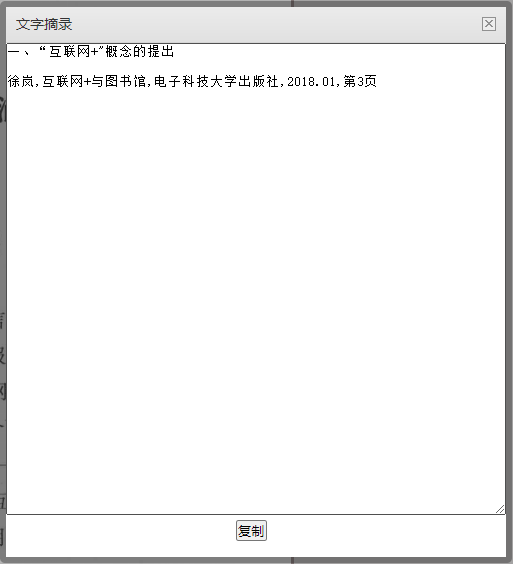 [Speaker Notes: 并且在书本内页，我们可以通过OCR识别提取书中的内容]
文献传递
本馆没有全文数据？
[Speaker Notes: 前面讲的是找图书馆已经有的书可以查看全文，那图书馆没有的书怎么办呢，读秀有一个非常强大的功能，文献传递。]
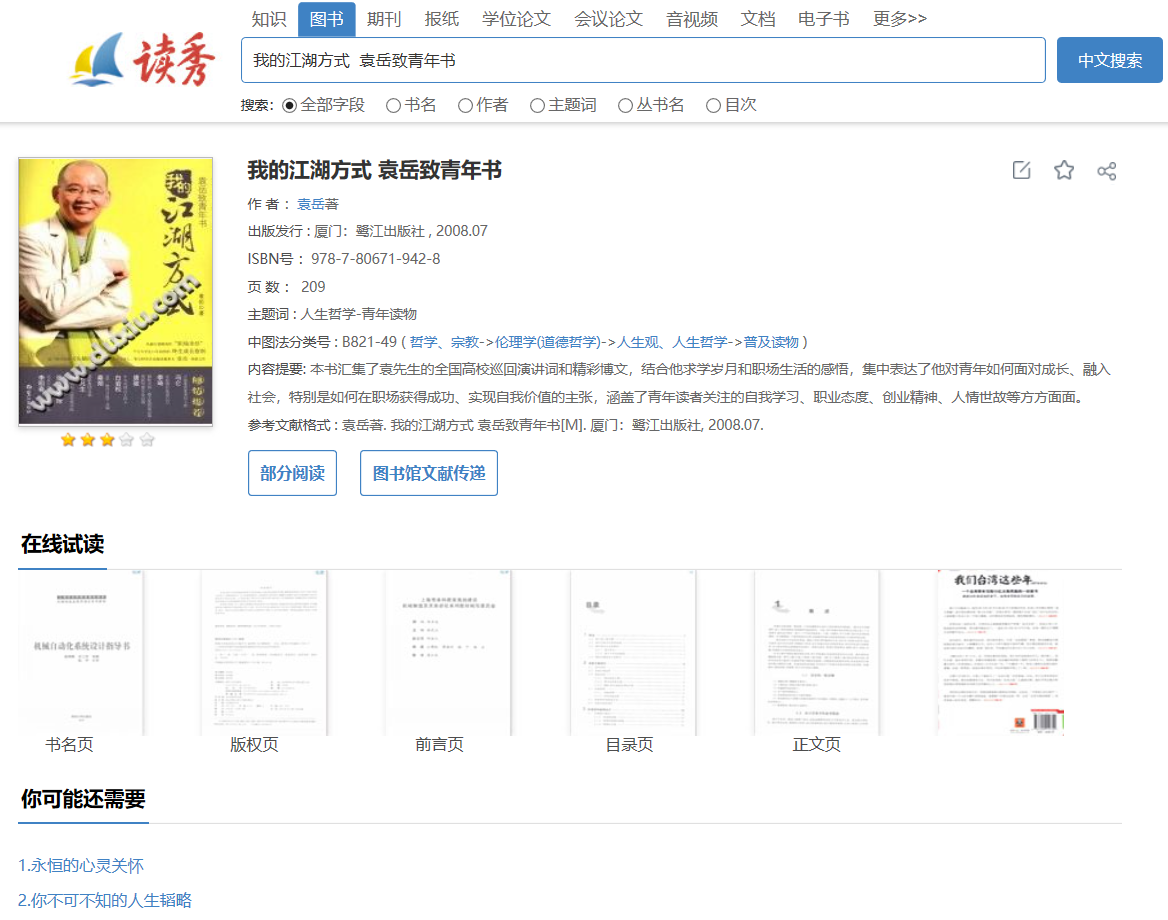 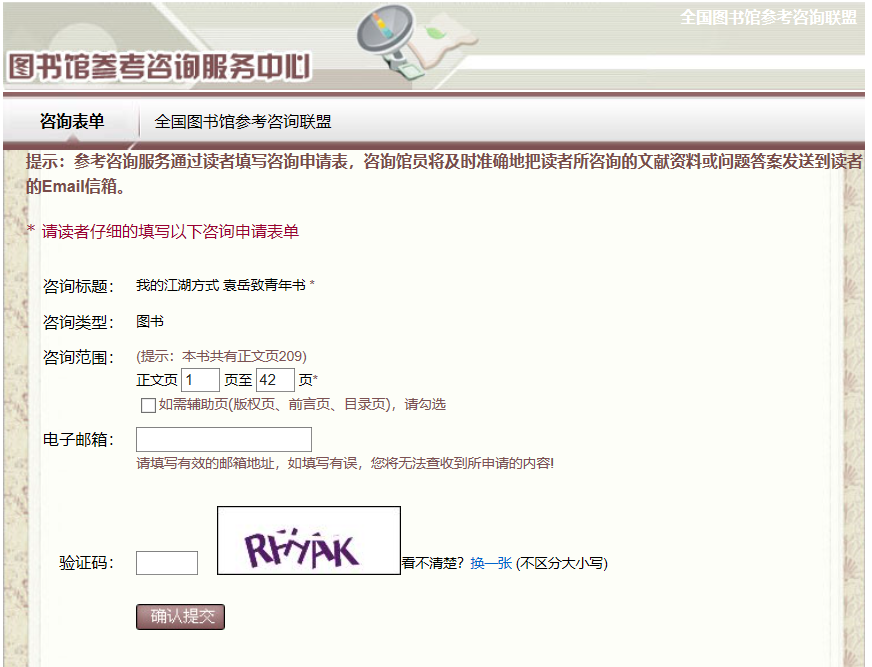 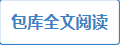 点击文献传递
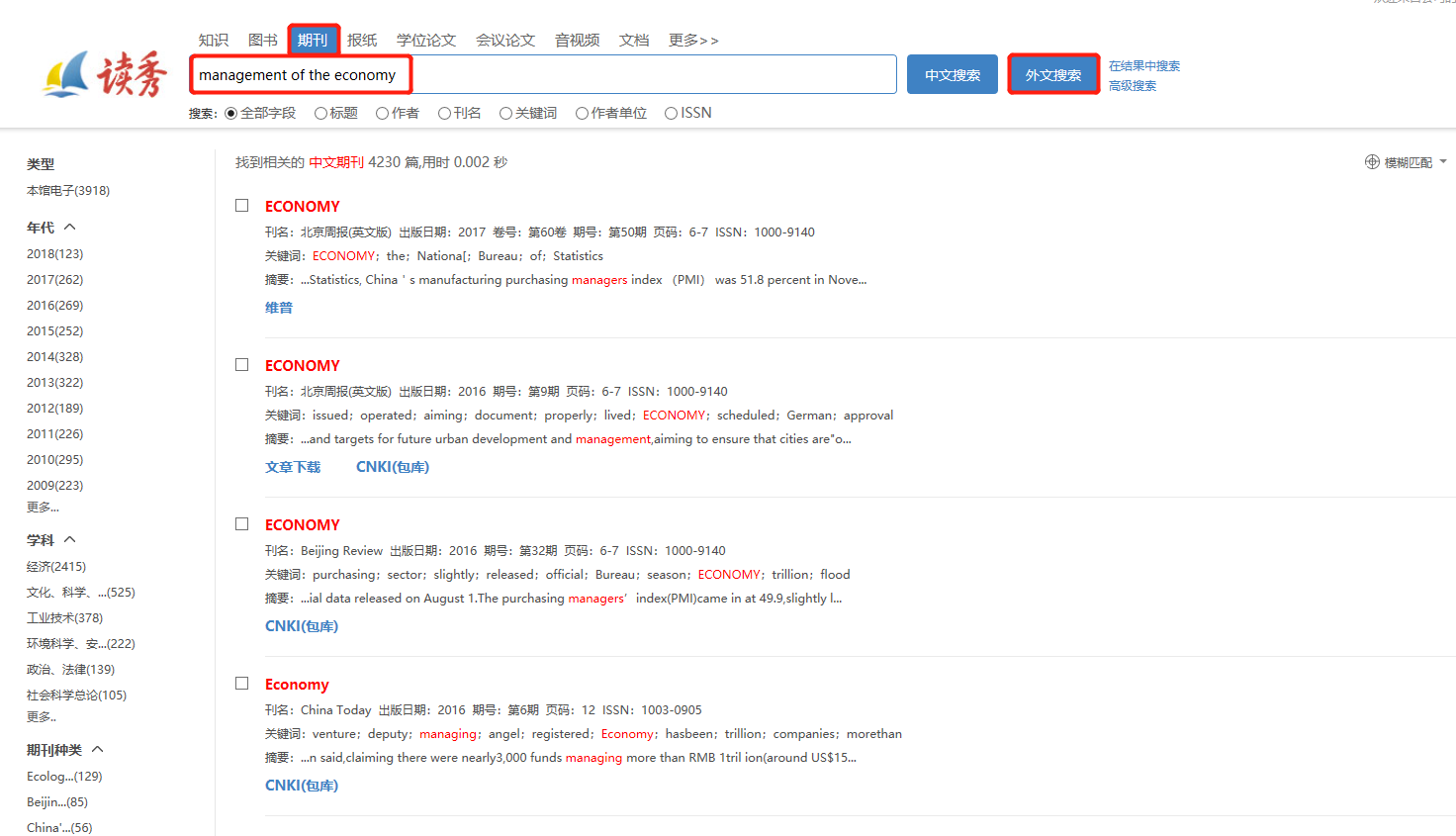 点击外文搜索
[Speaker Notes: 此页是把读秀和百链合在一起讲了，还能找找外文资源，以经济管理为例]
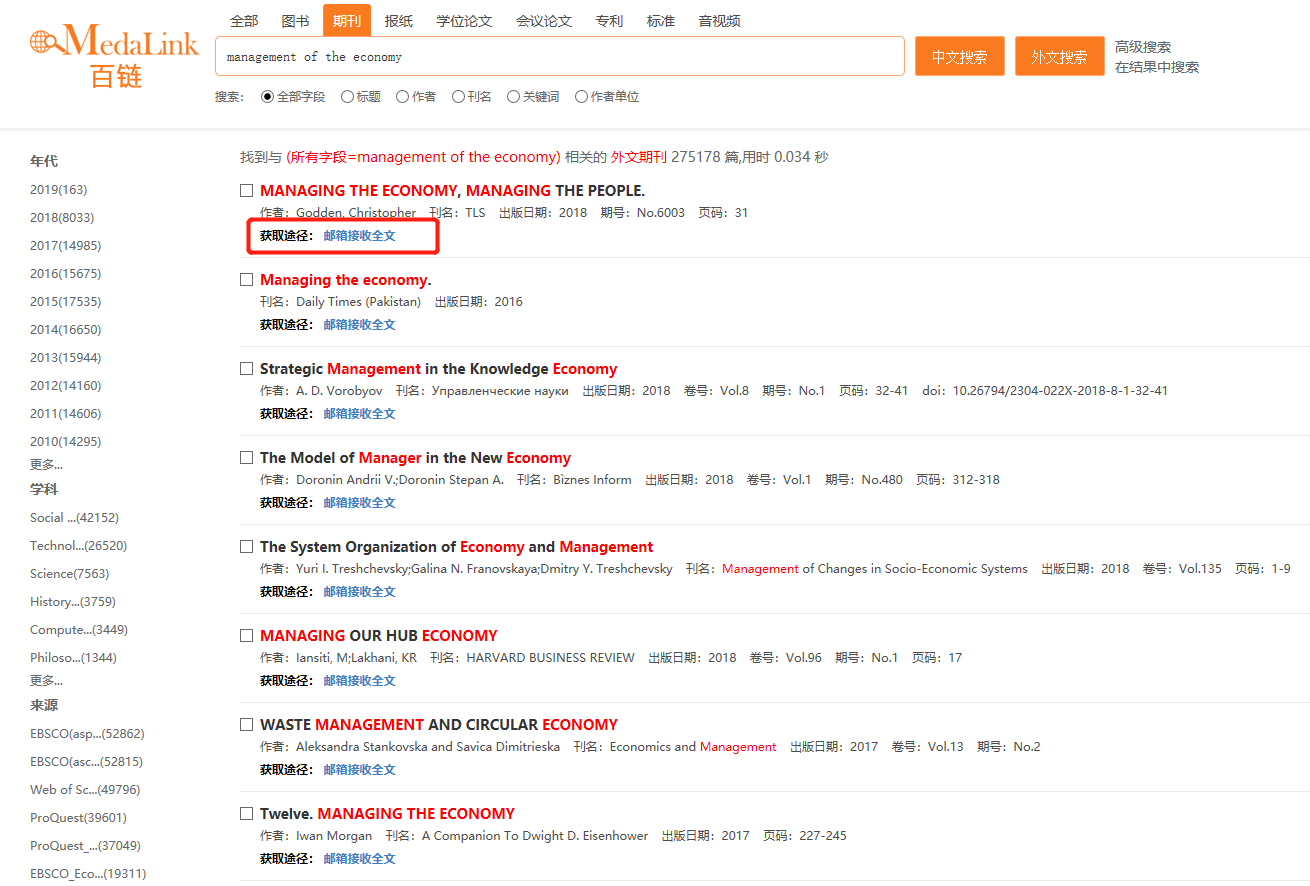 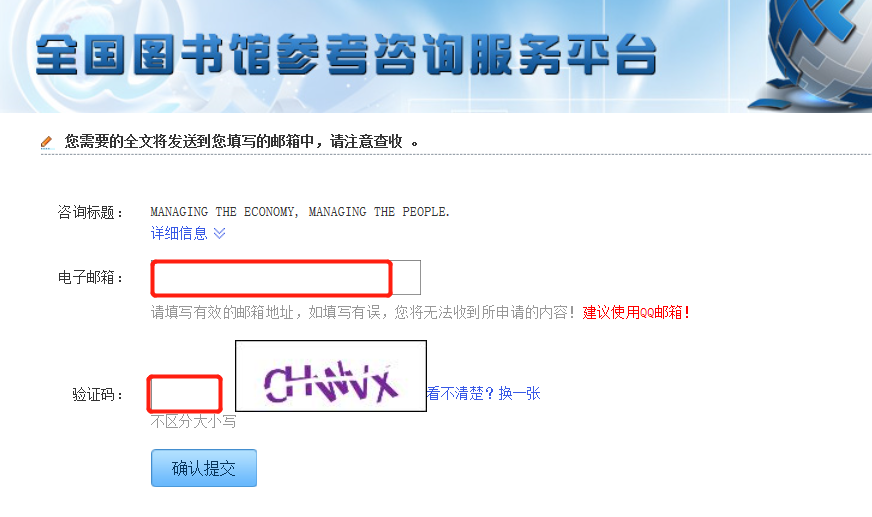 获取途径
[Speaker Notes: 那么通过读秀的外文检索按键还可以直接跳转至我们的百链平台，进行外文资料的查找，更可通过文献传递获取所需的外文资料]
有奖问答环节
1.读秀的检索可以深入到（  ）进行检索？
正确答案：图书目录
有奖问答环节
2.在读秀里本馆没有全文数据的通过（   ）方式获取资源？
正确答案：文献传递
汇雅电子书
www.sslibrary.com
[Speaker Notes: 汇雅电子书更多只是展示和操作，]
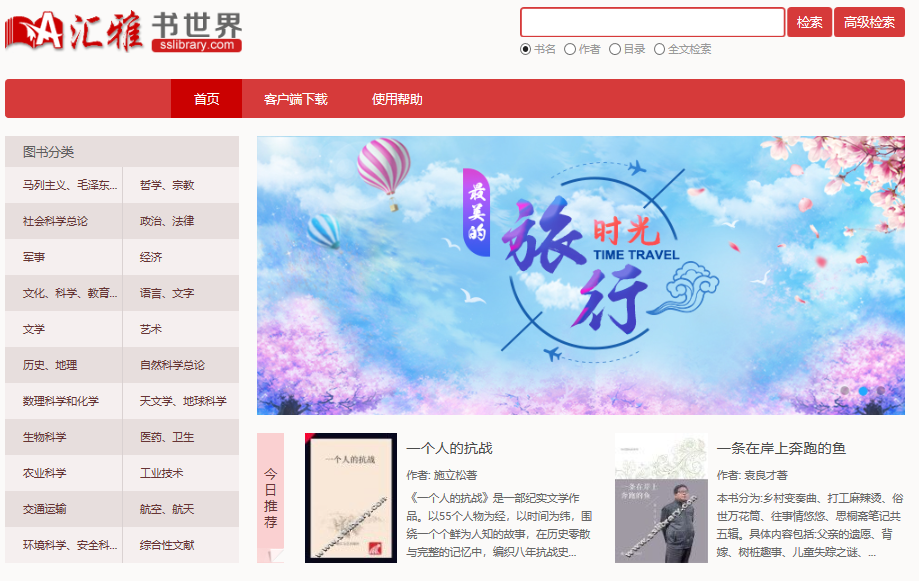 检索框
首页专题
图书分类
今日推荐
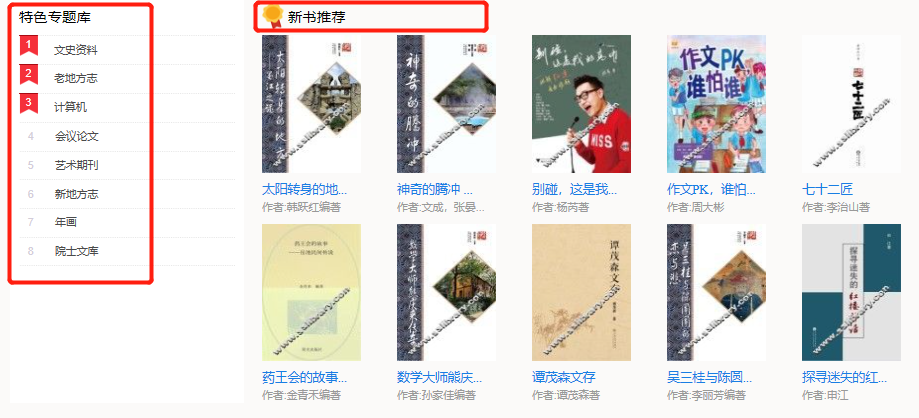 新书推荐
特色专题库
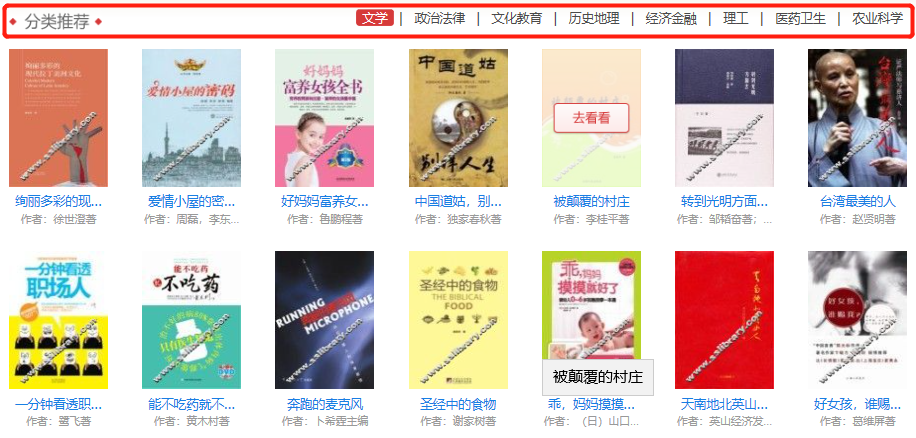 分类推荐
[Speaker Notes: 超星电子图书目前馆藏总量高达百万级别，涵盖中图法22个大类。每年的新增图书超过10万种。同时，拥有来自全国500多家专业图书馆的大量珍本、善本、民国图书等稀缺文献资源。
汇雅电子书平台在全文资源的基础上进行深化开发，完成了对于电子图书的全文检索、目次检索等多途径和手段深入检索方式。真正达到了将图书内容糅合，为咱们提供了更加方便快捷的图书检索和阅读体验。]
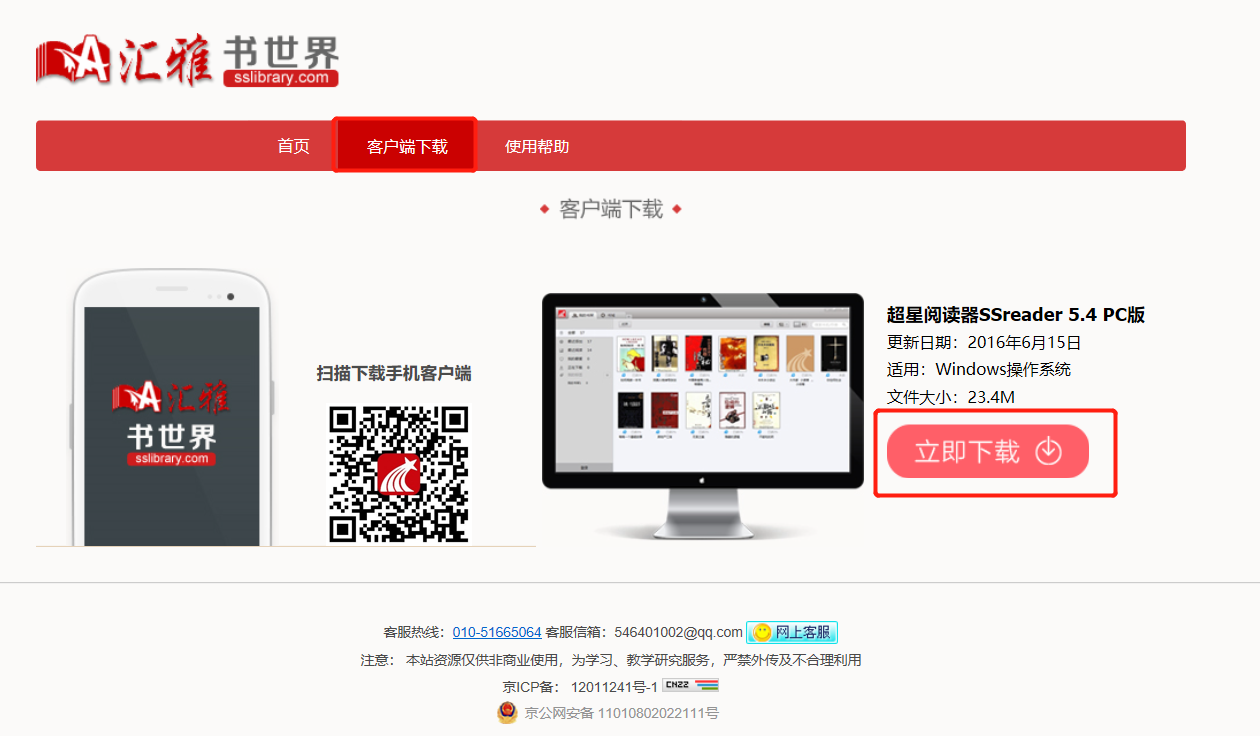 下载超星阅读器
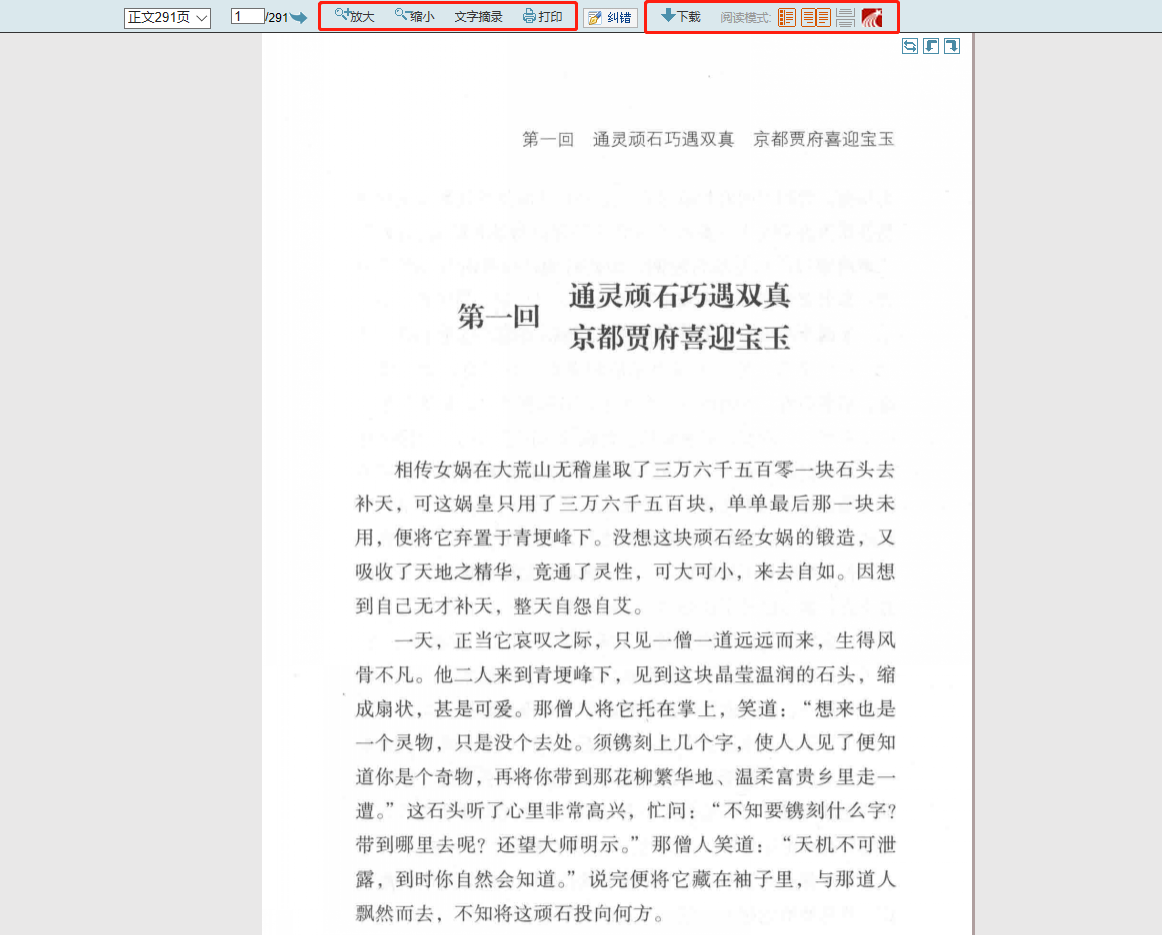 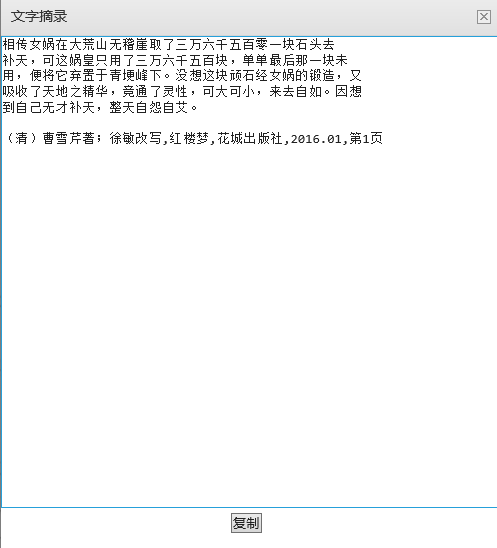 移动化阅读
碎片化
随时
随地
[Speaker Notes: 我们前面介绍了那么多资源都是电脑端使用的，那据我所知，很多大一的同学是还没有买电脑的，不方，咱们图书馆还贴心地给大家准备了手机端的阅读盛宴]
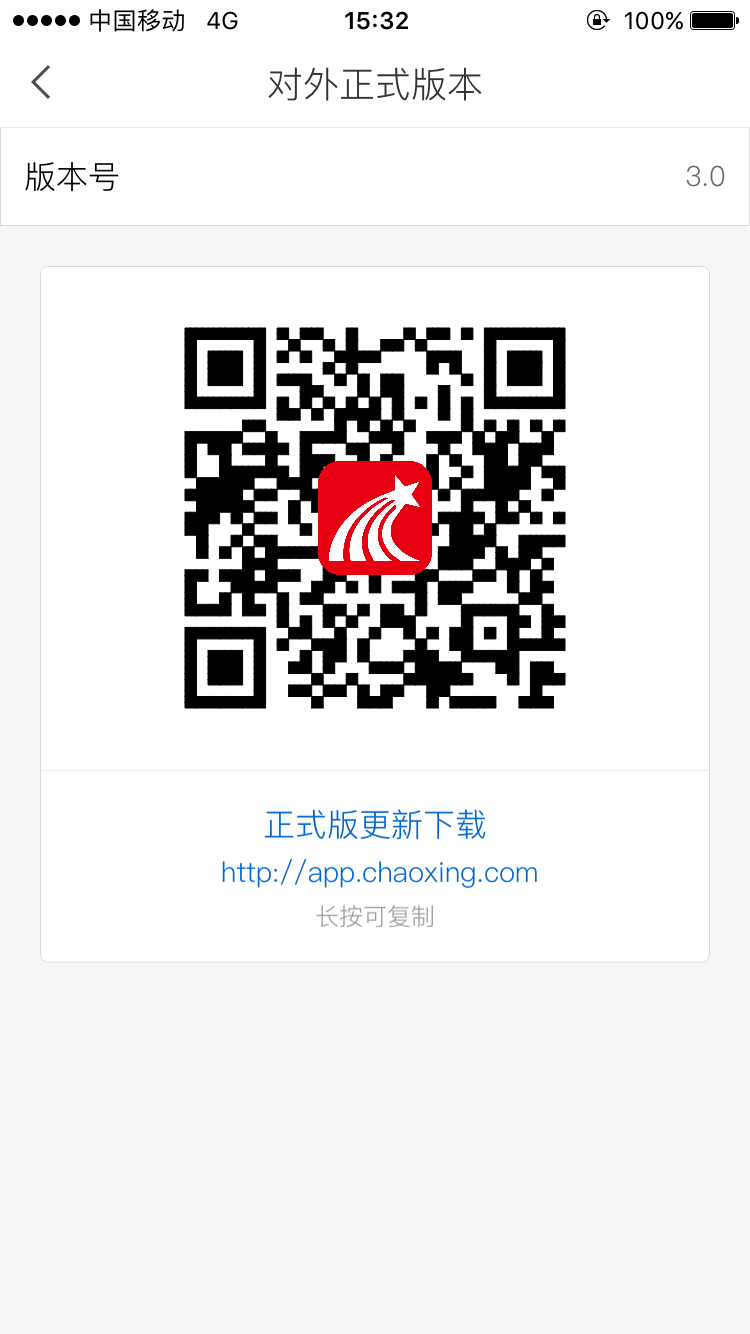 扫一扫
下载学习通
扫描二维码（微信扫描二维码请选择在浏览器打开）
登录安装指引
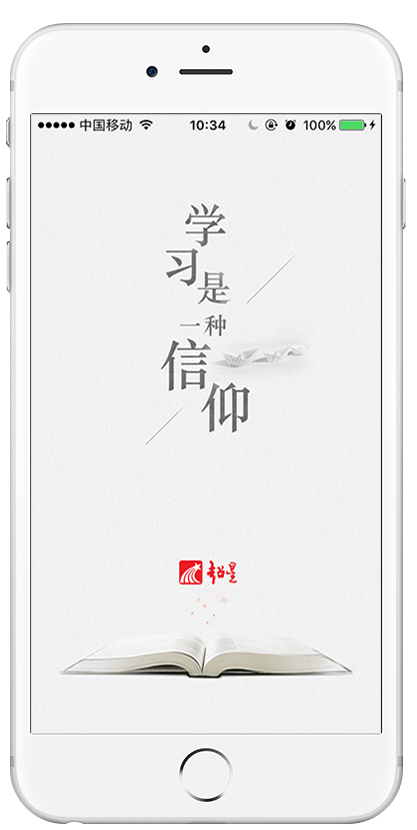 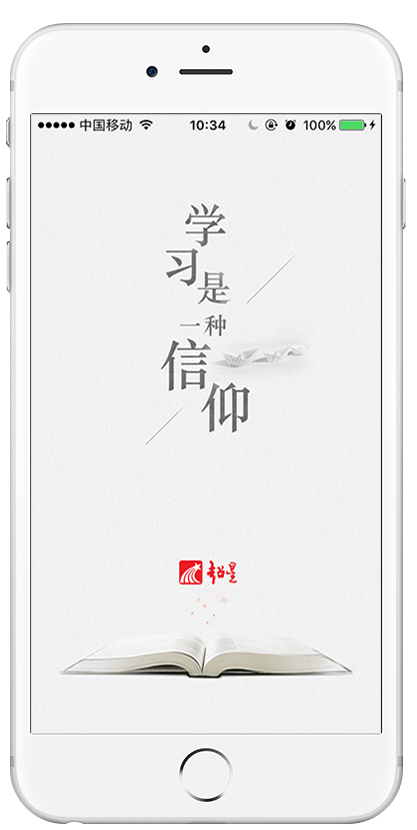 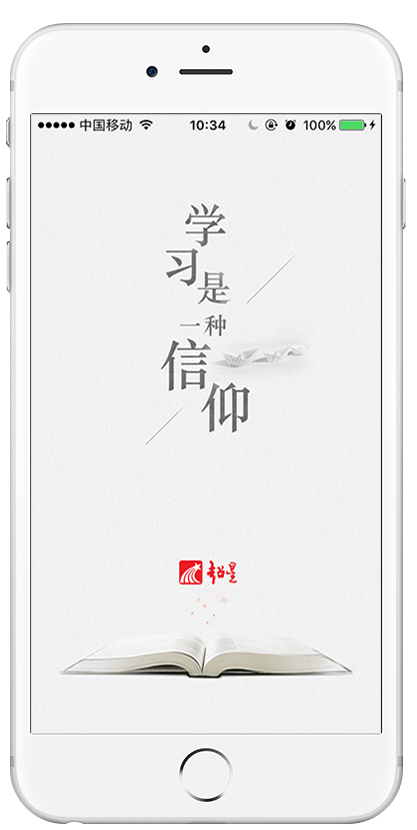 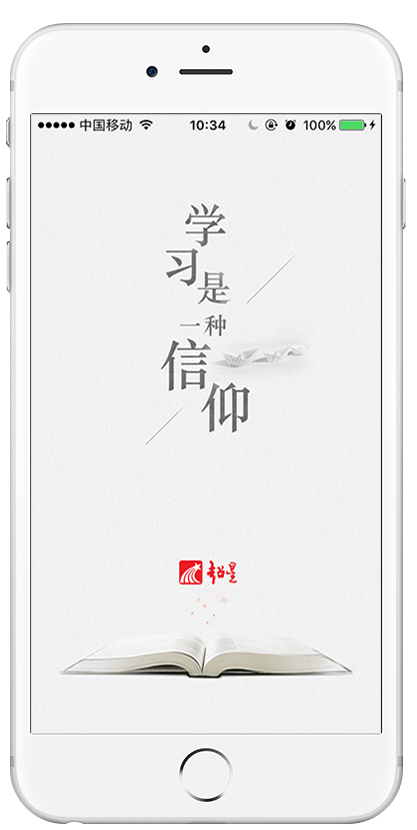 1
2
3
4
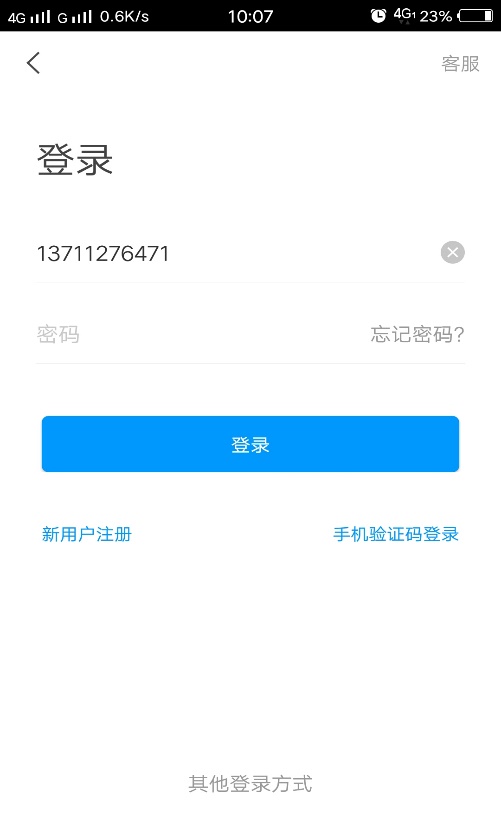 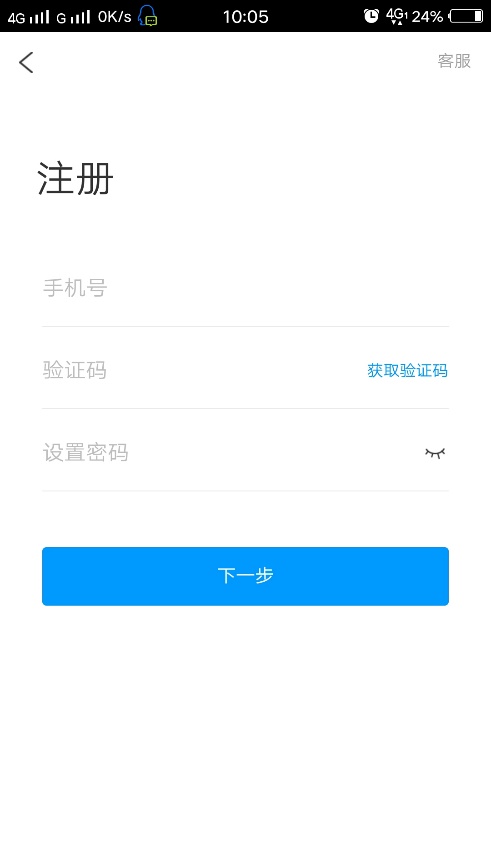 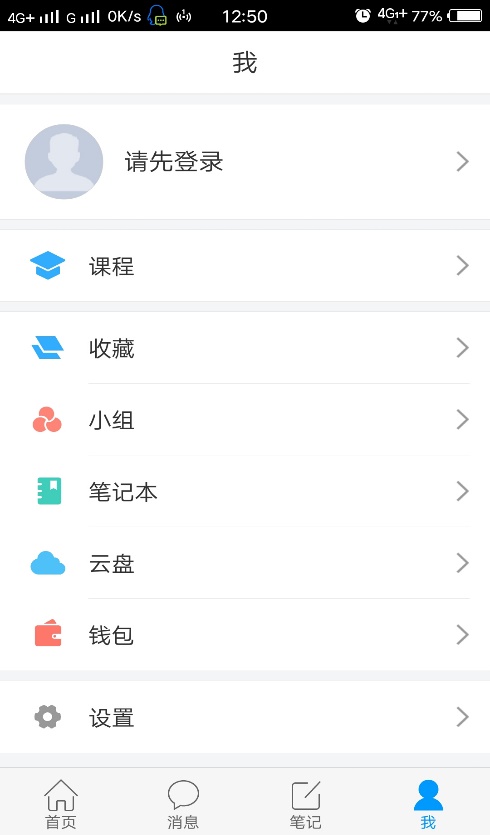 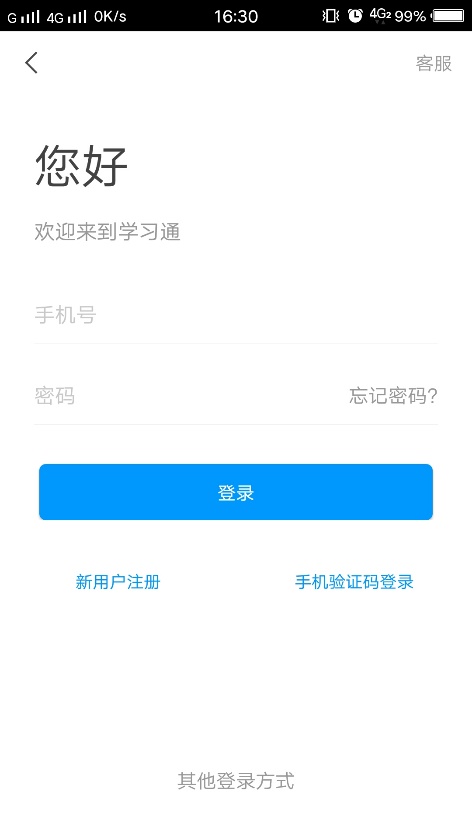 邀请码
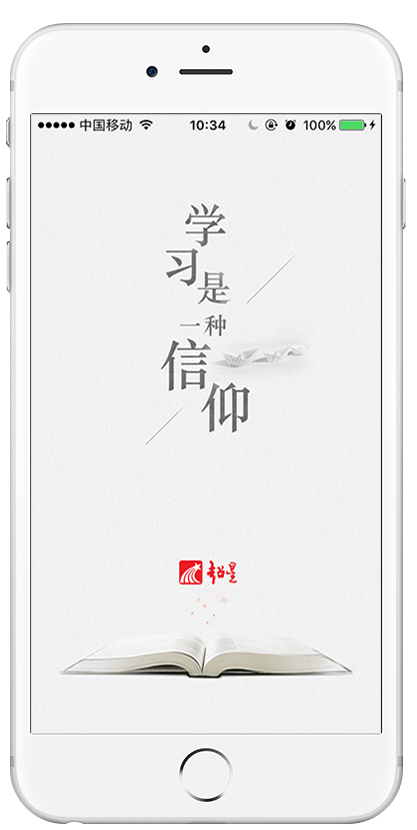 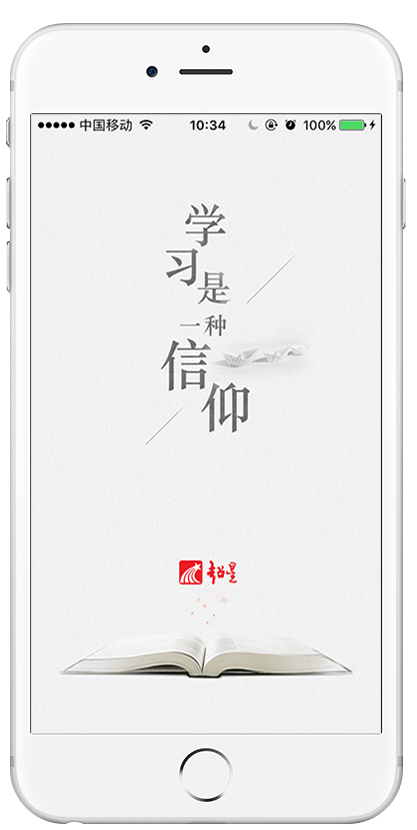 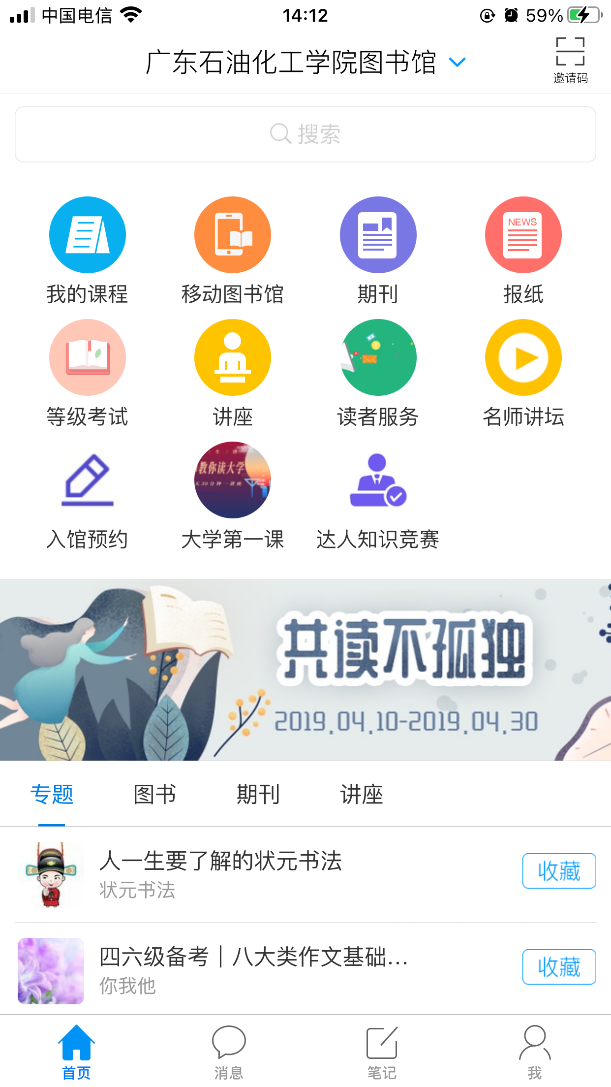 广东石油化工学院
邀请码：yzsyhg
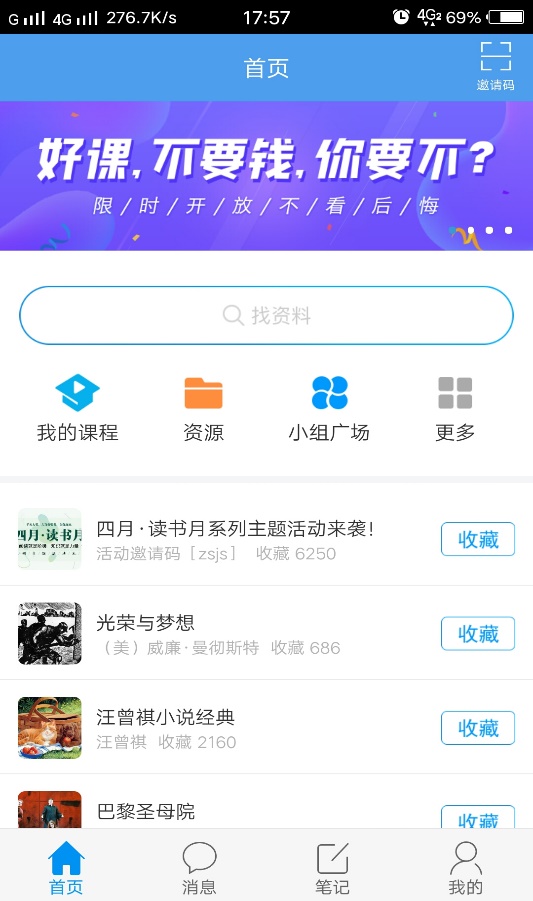 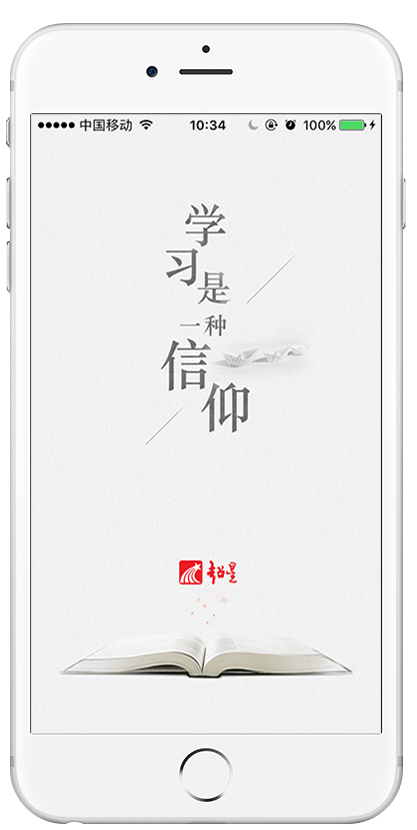 听讲座
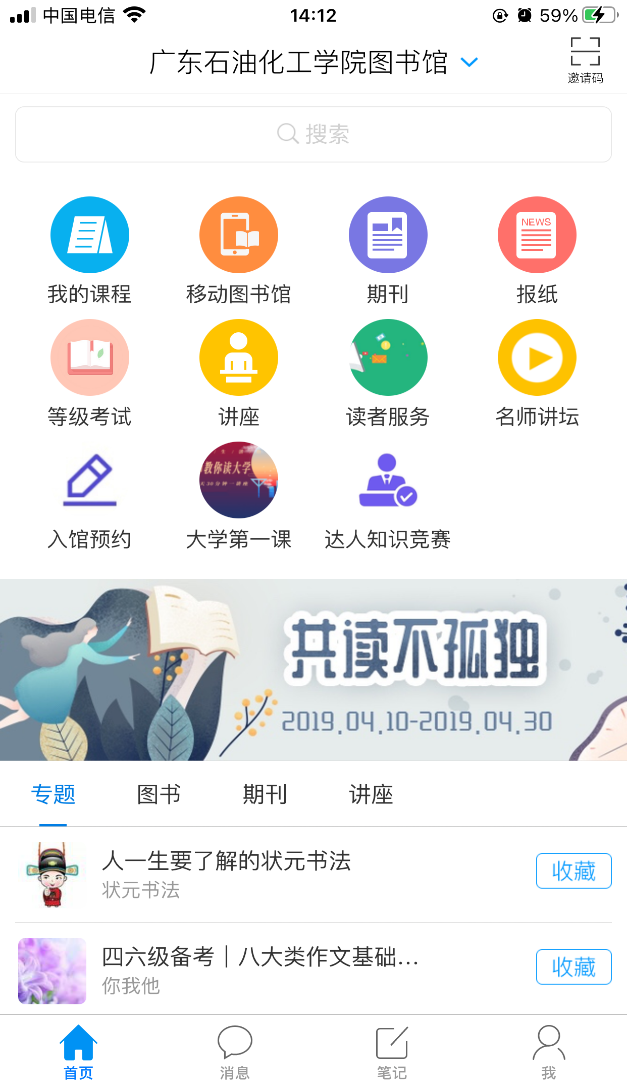 阅读
专题创作
馆藏查询、续借
建群聊
[Speaker Notes: 此页说明有了移动图书馆可以做什么]
馆藏查询
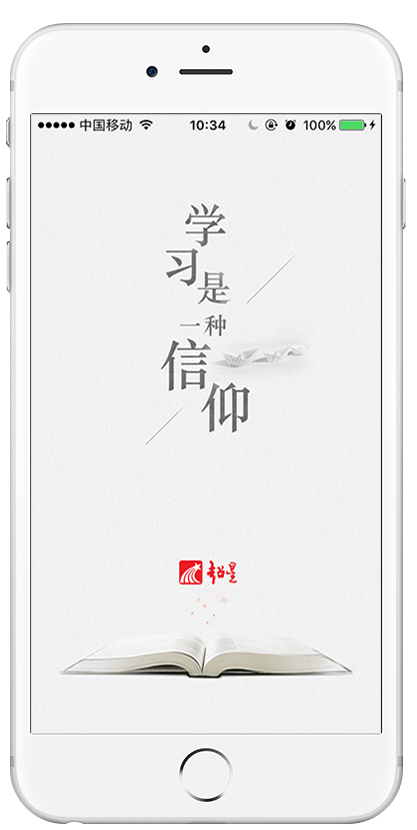 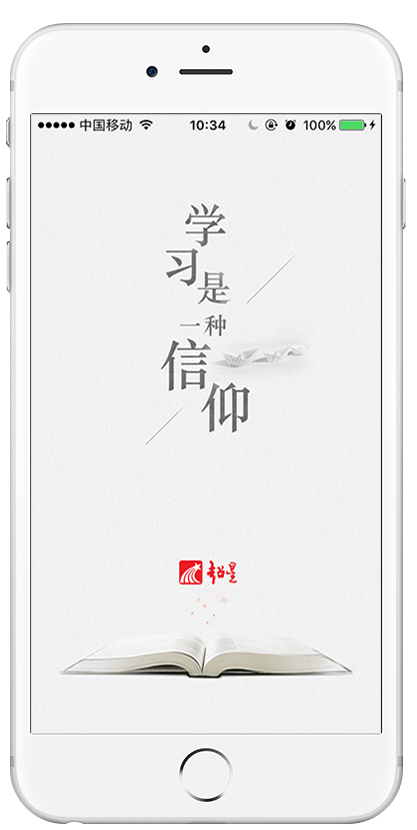 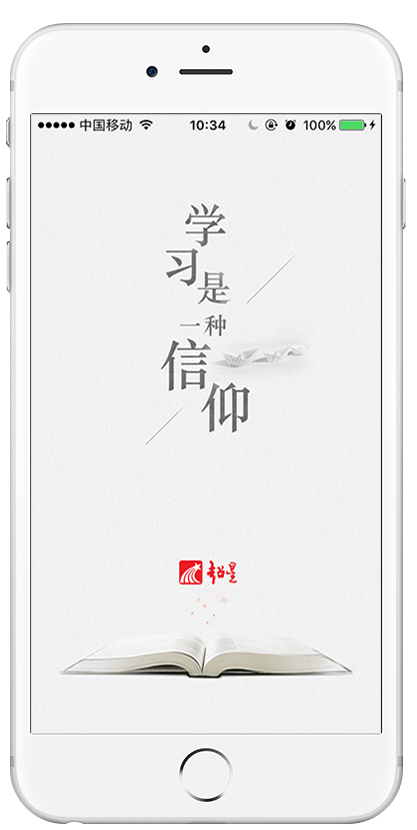 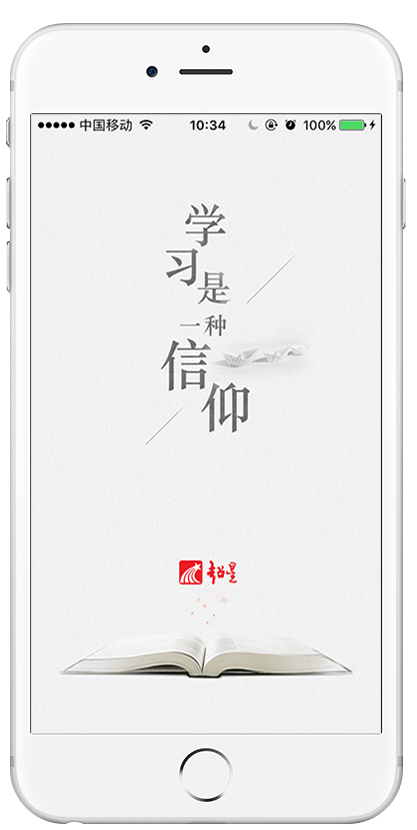 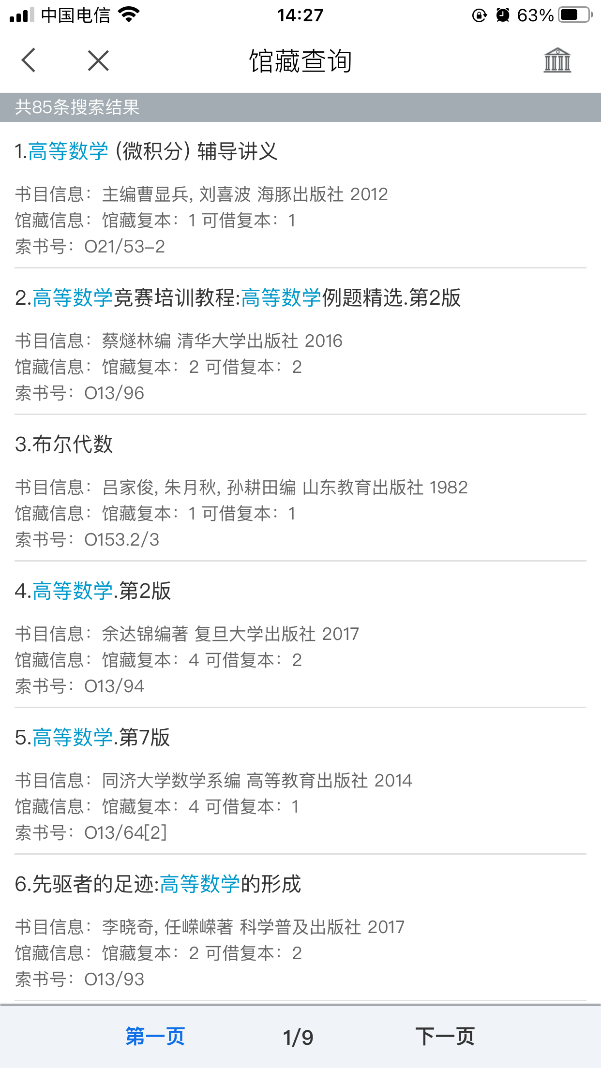 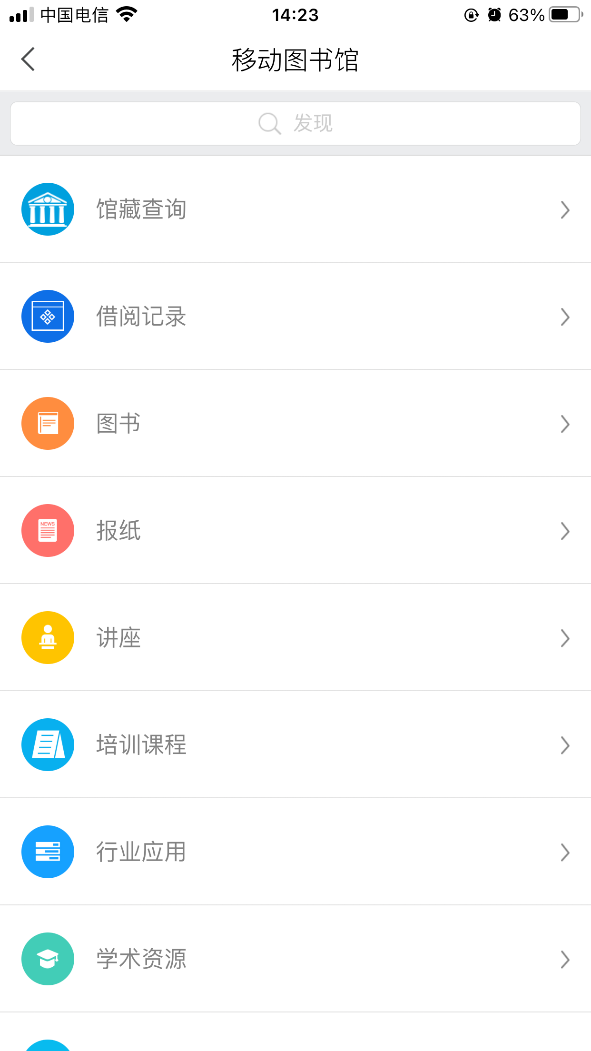 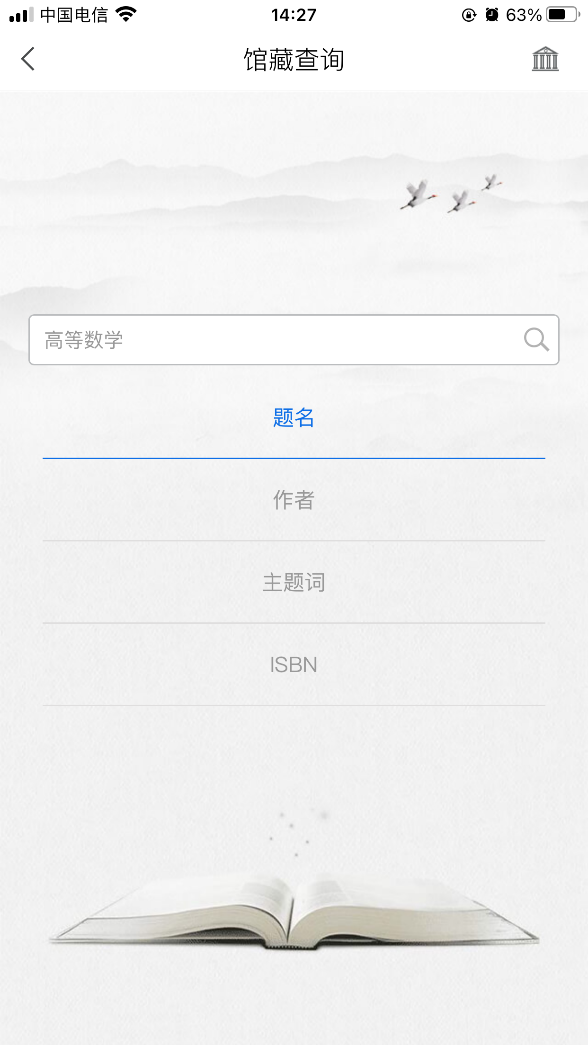 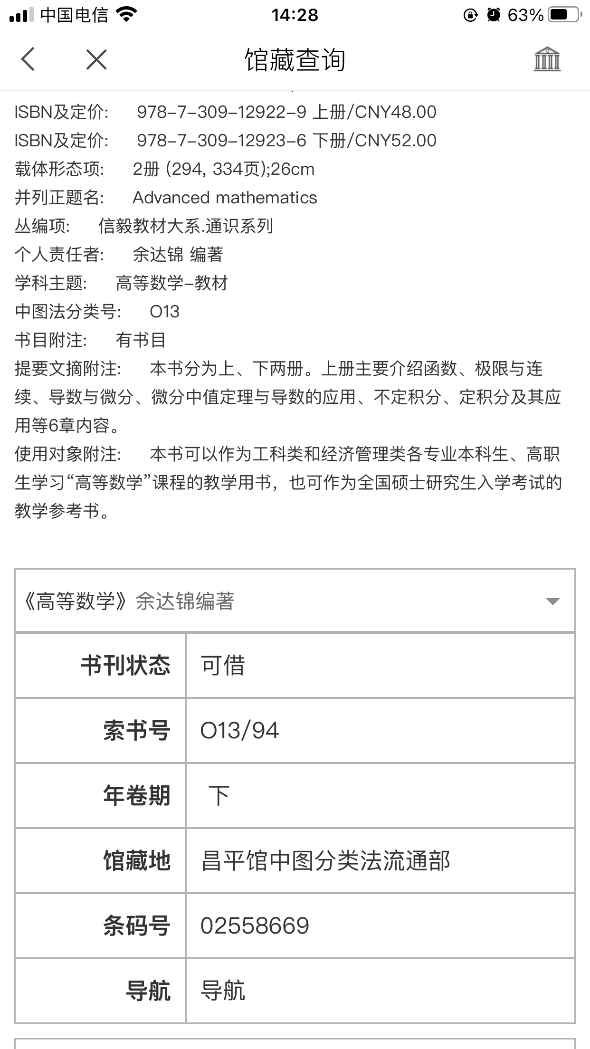 借阅记录、续借
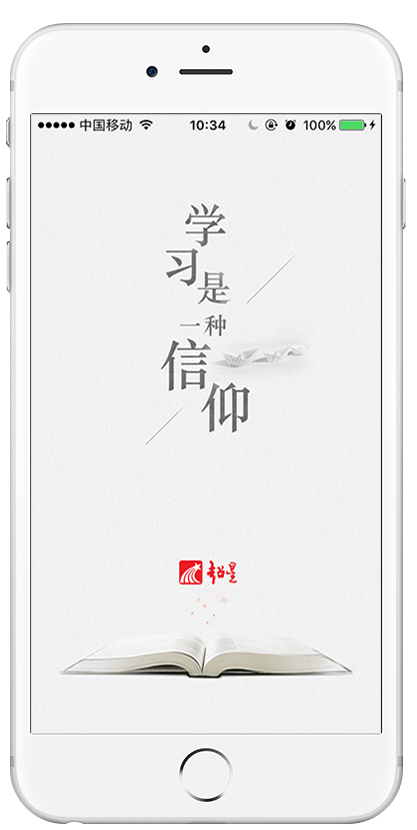 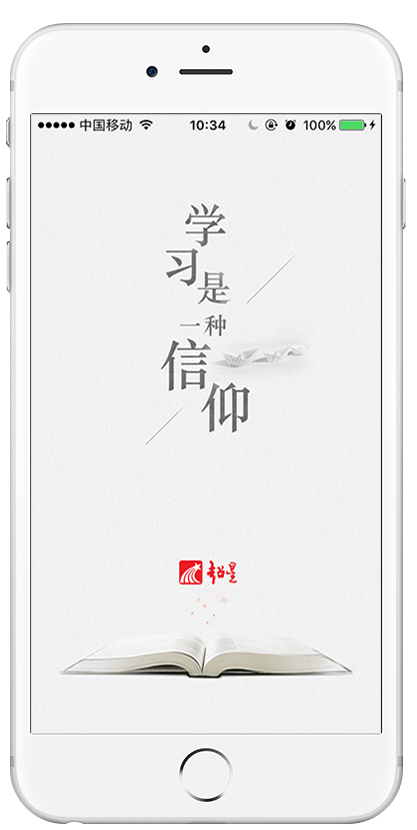 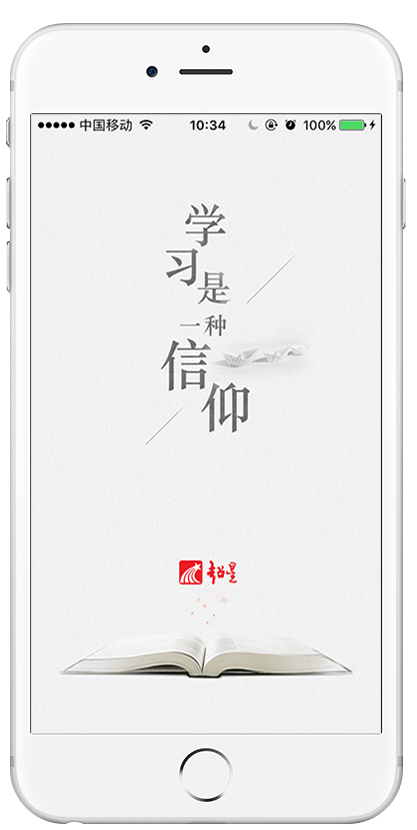 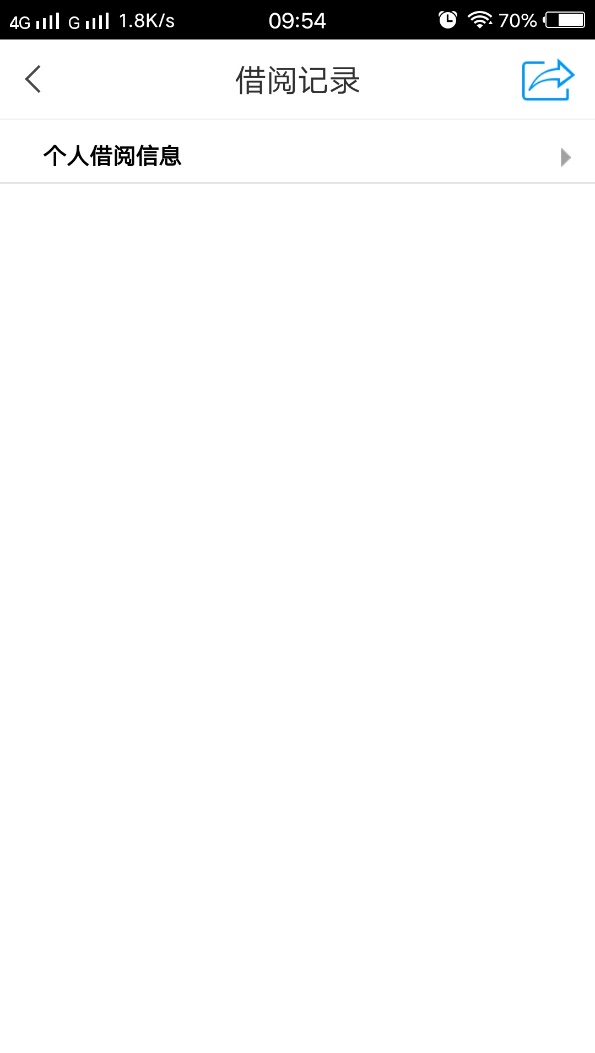 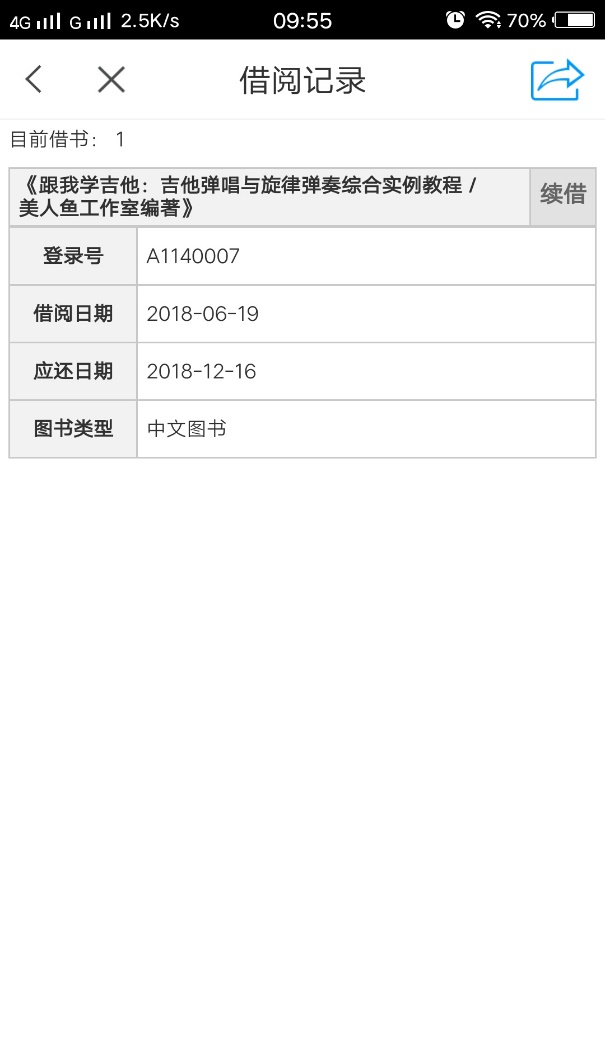 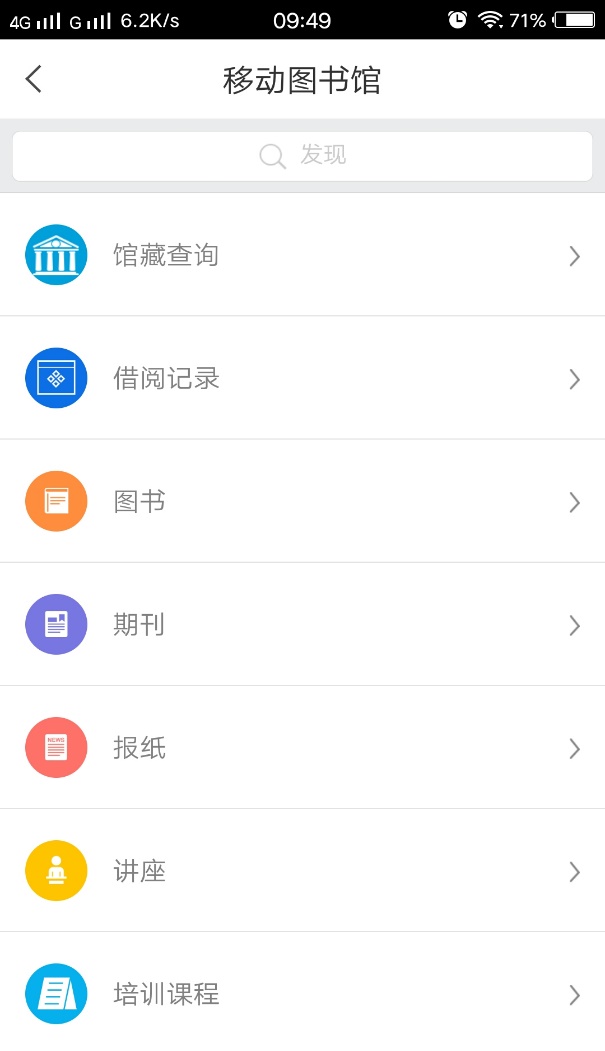 查看个人借阅情况
（线上续借图书）
看图书
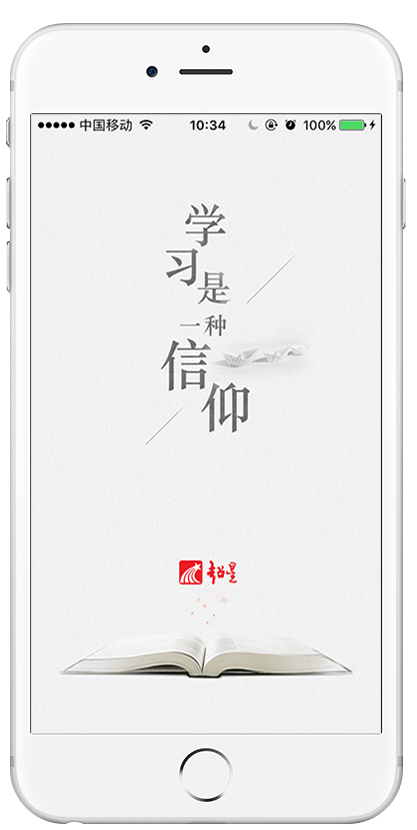 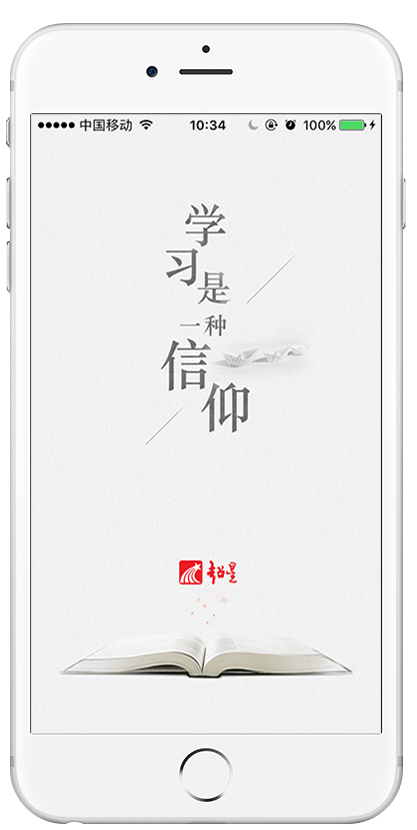 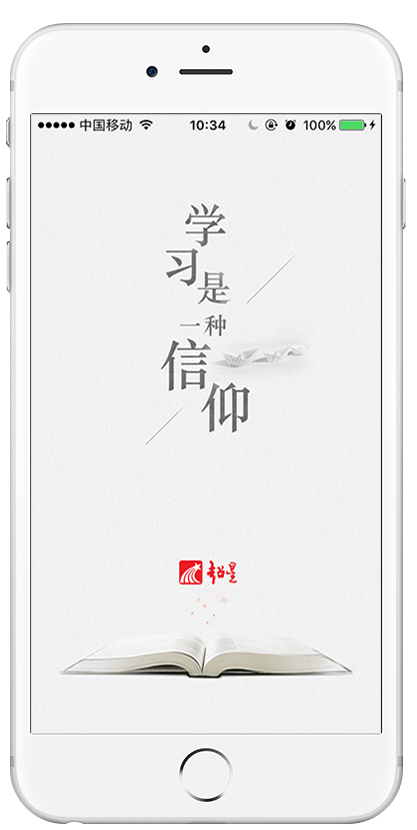 收藏、转发
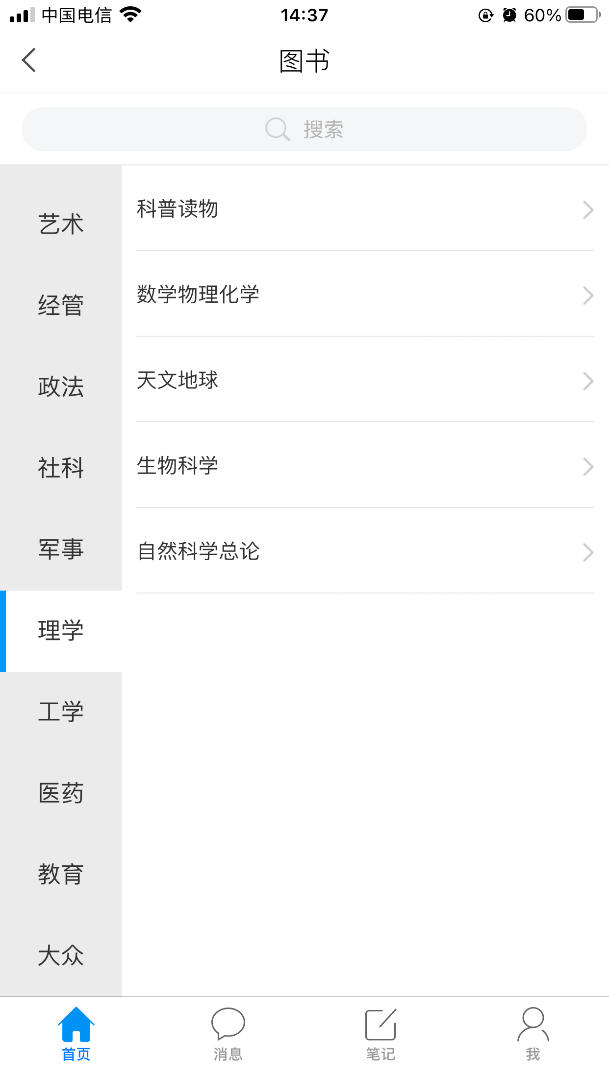 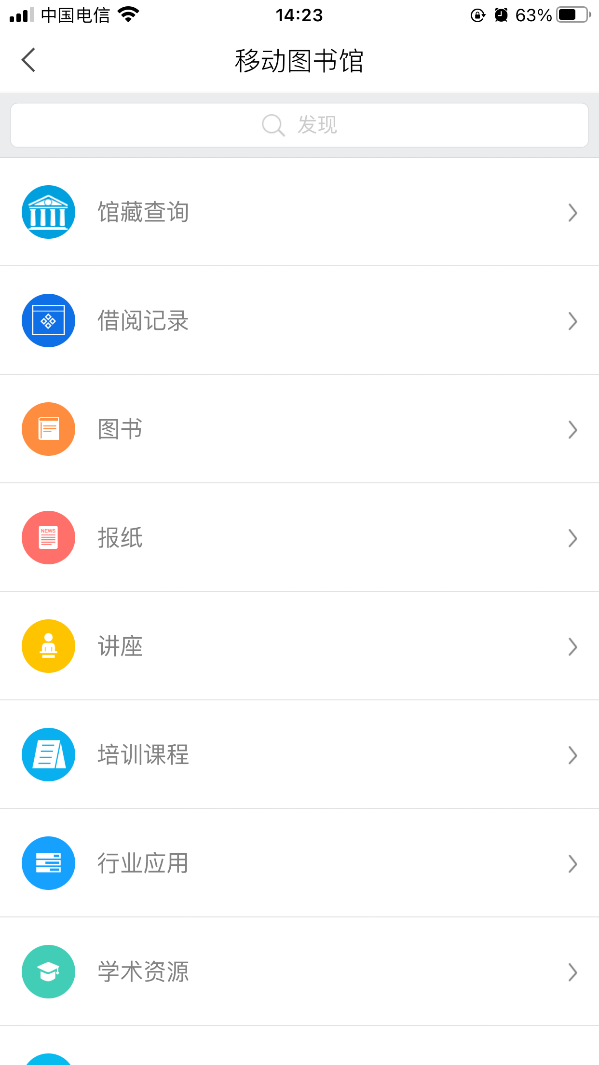 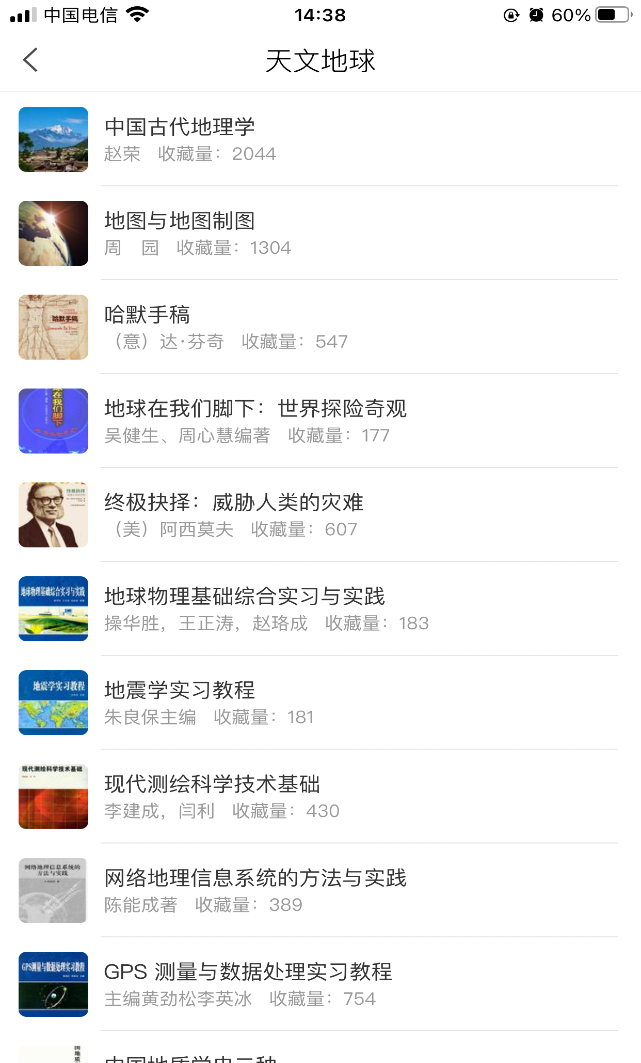 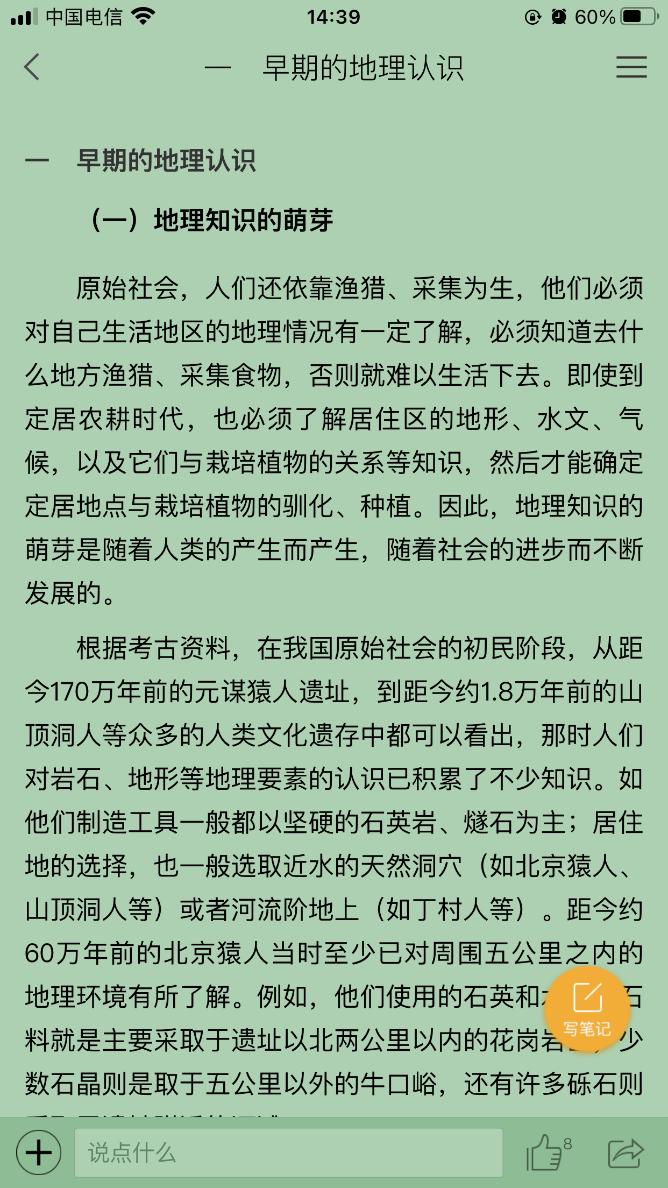 期刊
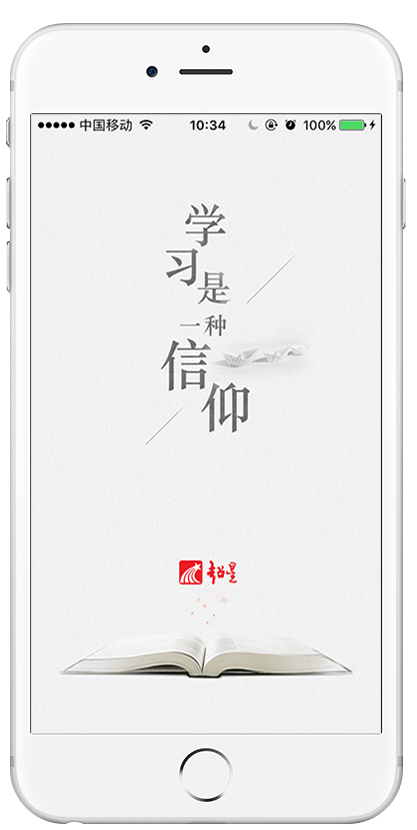 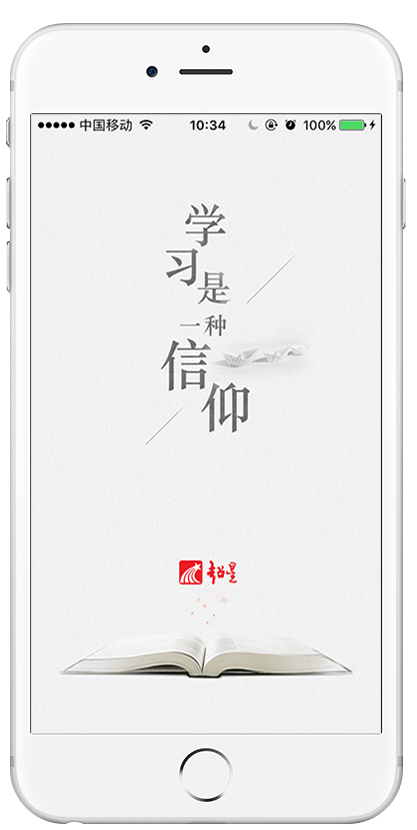 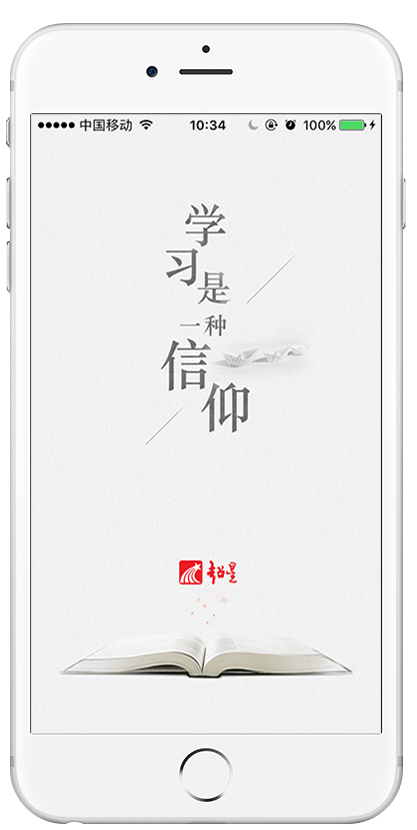 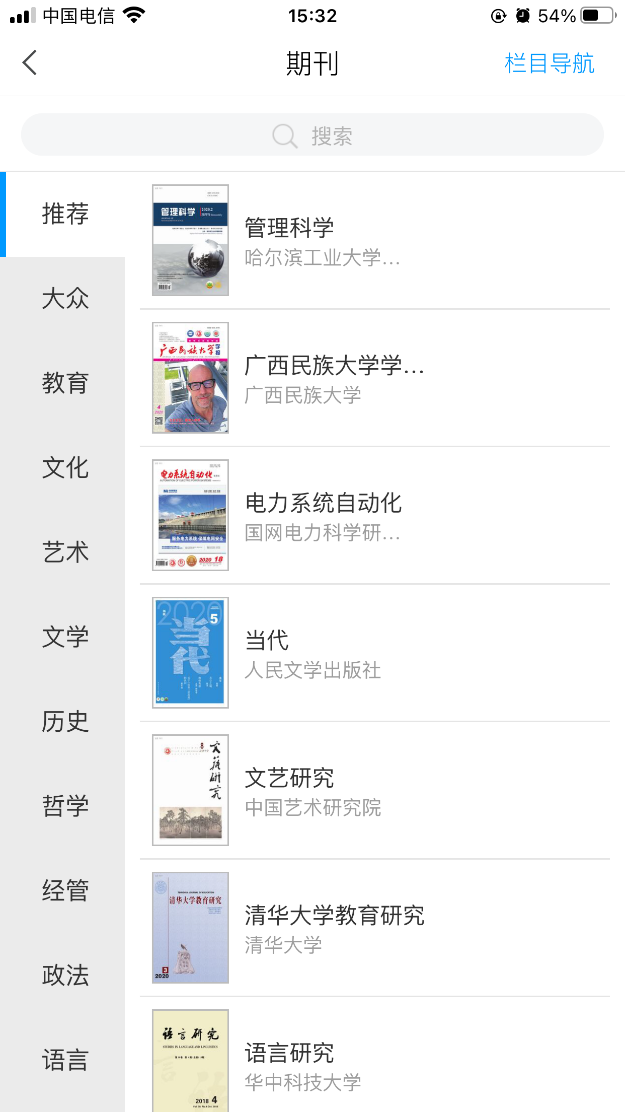 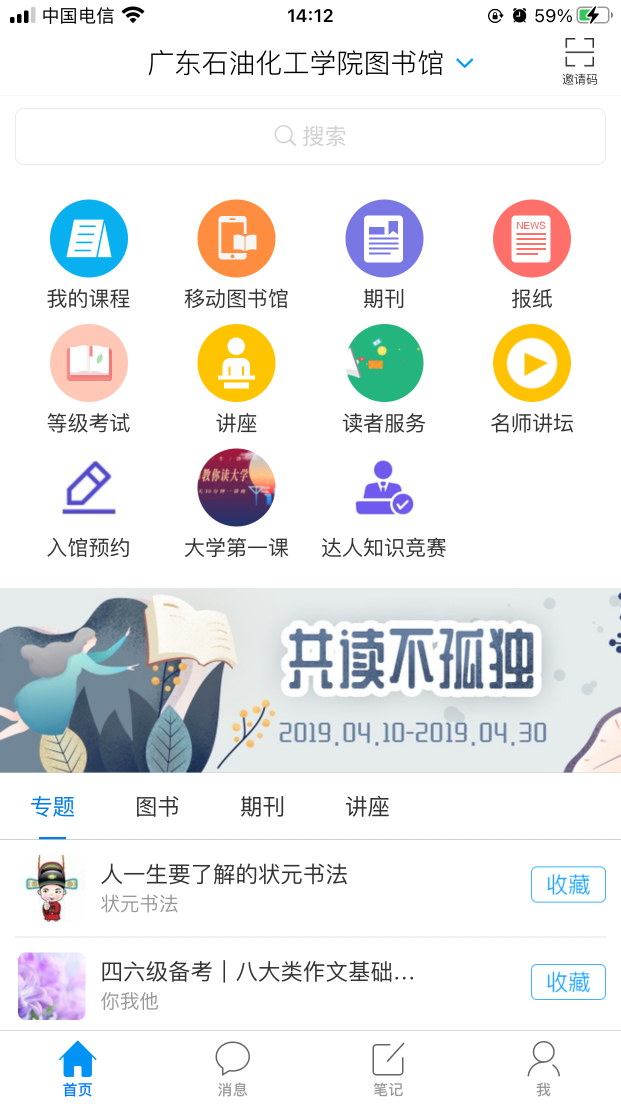 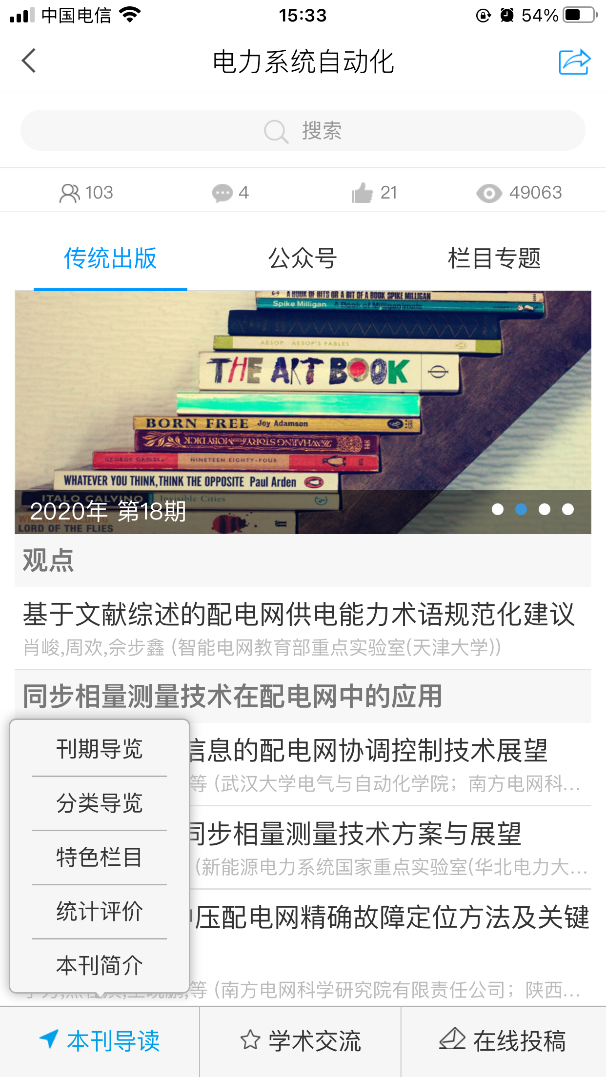 收藏、转发
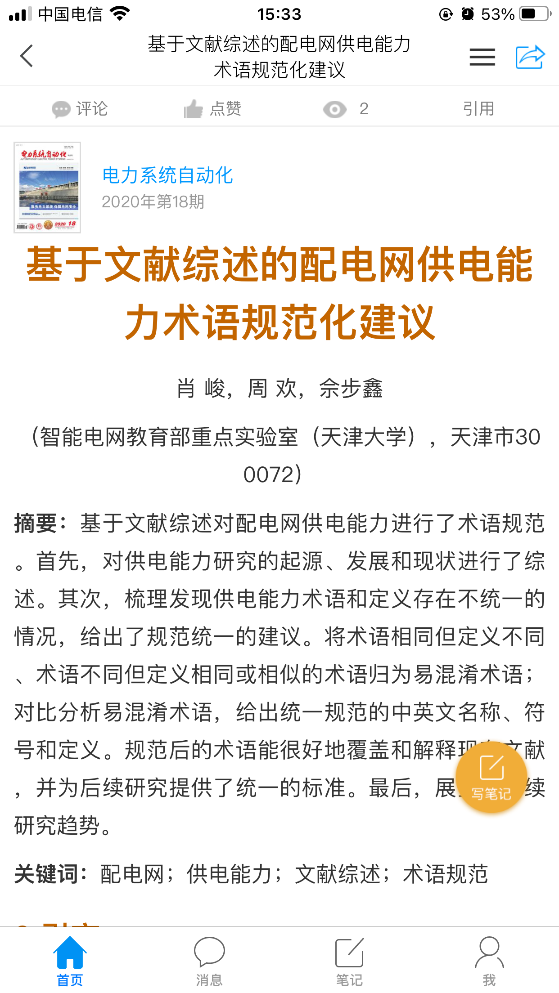 有奖问答环节
1. 请问广东石油化工学院邀请码多少？
正确答案： yzsyhg
有奖问答环节
2. 请问读秀学术搜索可以转外文搜索资源？
正确答案：可以
知识回顾
中文图书馆的一站式检索和获取
外文资源的补缺平台
移动应用
学术视频，
名师风采
百万图书，尽情畅读
[Speaker Notes: 此页为总结，分别概述每个平台的用途]
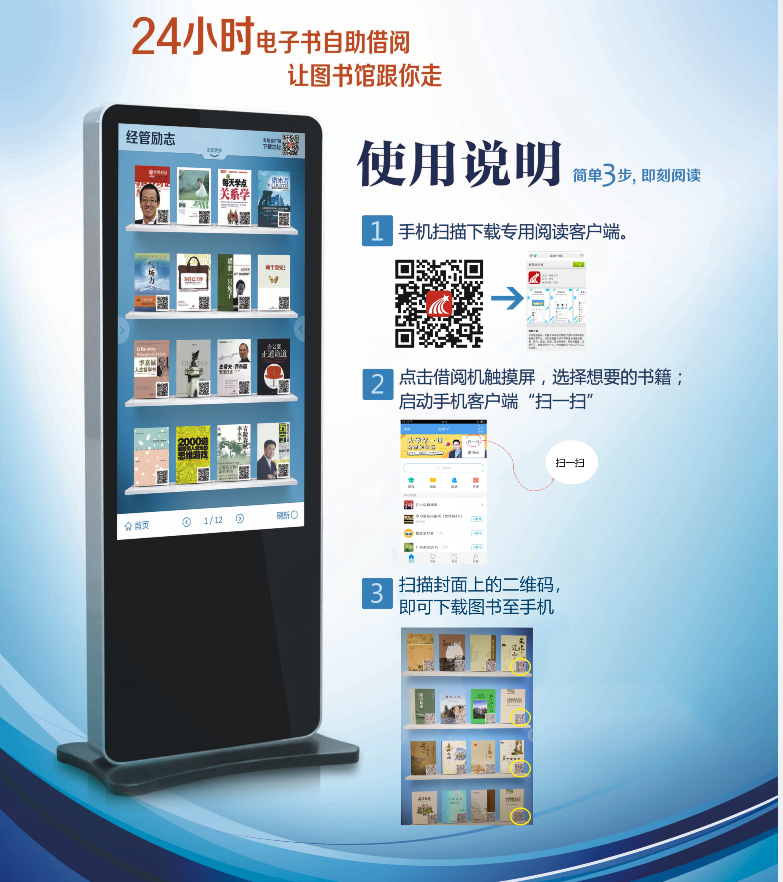 歌德电子书借阅机
2023
thank you
超星集团：李维
PPT模板下载：www.1ppt.com/moban/     行业PPT模板：www.1ppt.com/hangye/ 
节日PPT模板：www.1ppt.com/jieri/           PPT素材下载：www.1ppt.com/sucai/
PPT背景图片：www.1ppt.com/beijing/      PPT图表下载：www.1ppt.com/tubiao/      
优秀PPT下载：www.1ppt.com/xiazai/        PPT教程： www.1ppt.com/powerpoint/      
Word教程： www.1ppt.com/word/              Excel教程：www.1ppt.com/excel/  
资料下载：www.1ppt.com/ziliao/                PPT课件下载：www.1ppt.com/kejian/ 
范文下载：www.1ppt.com/fanwen/             试卷下载：www.1ppt.com/shiti/  
教案下载：www.1ppt.com/jiaoan/        PPT论坛：www.1ppt.cn